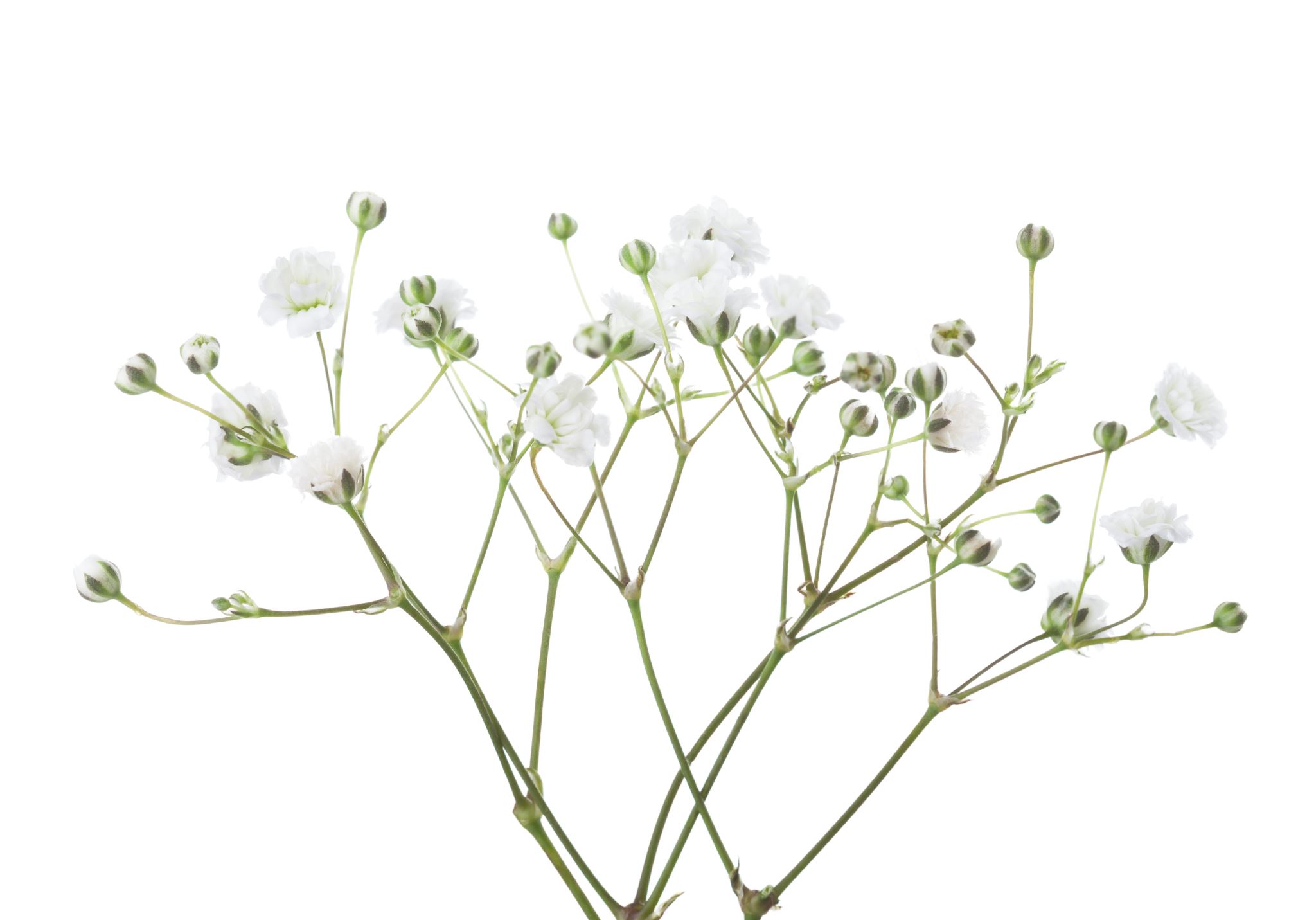 Class Slides / notes
https://www.weldonbeardain.website/galatians/
Comments Questions
wbeardain@gmail.com     
This email and ALL other contact is intermittent
Text first identify /  call 903-624-2827
I am NOT a connected person .  It can take days for a response.  Call Kathy. For a quick response.
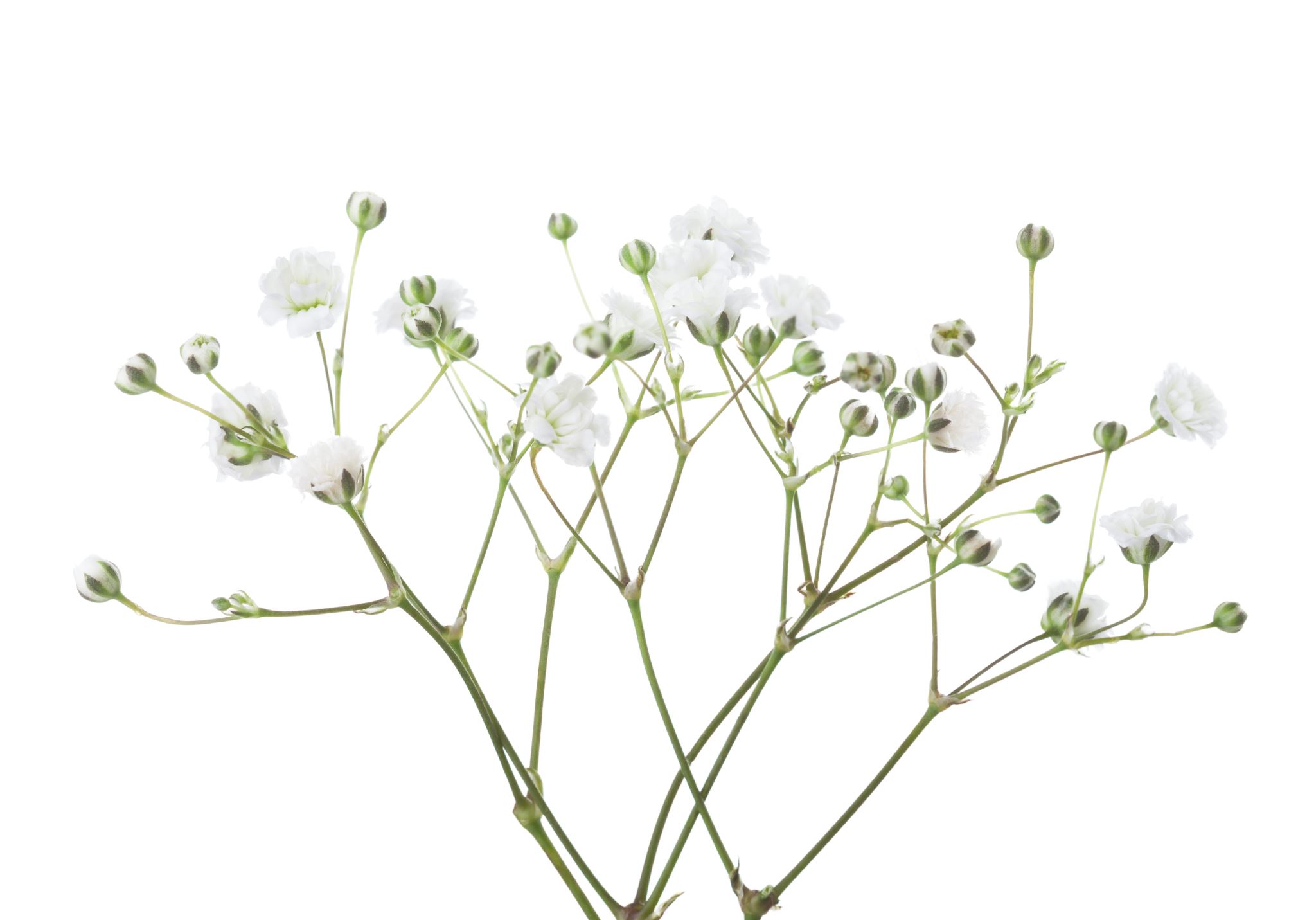 Galatians 5  Freedom in Christ
Galatians chapter five is a series of contrast.  Paul uses positive and negative statements to convey a diction of what can be accomplished by the law or by the grace of Christ.
Positive Things
Grace, Adoption,
Freedom, Living by the Spirit
Negative Things
Use law instated of Grace, A life by the flesh.
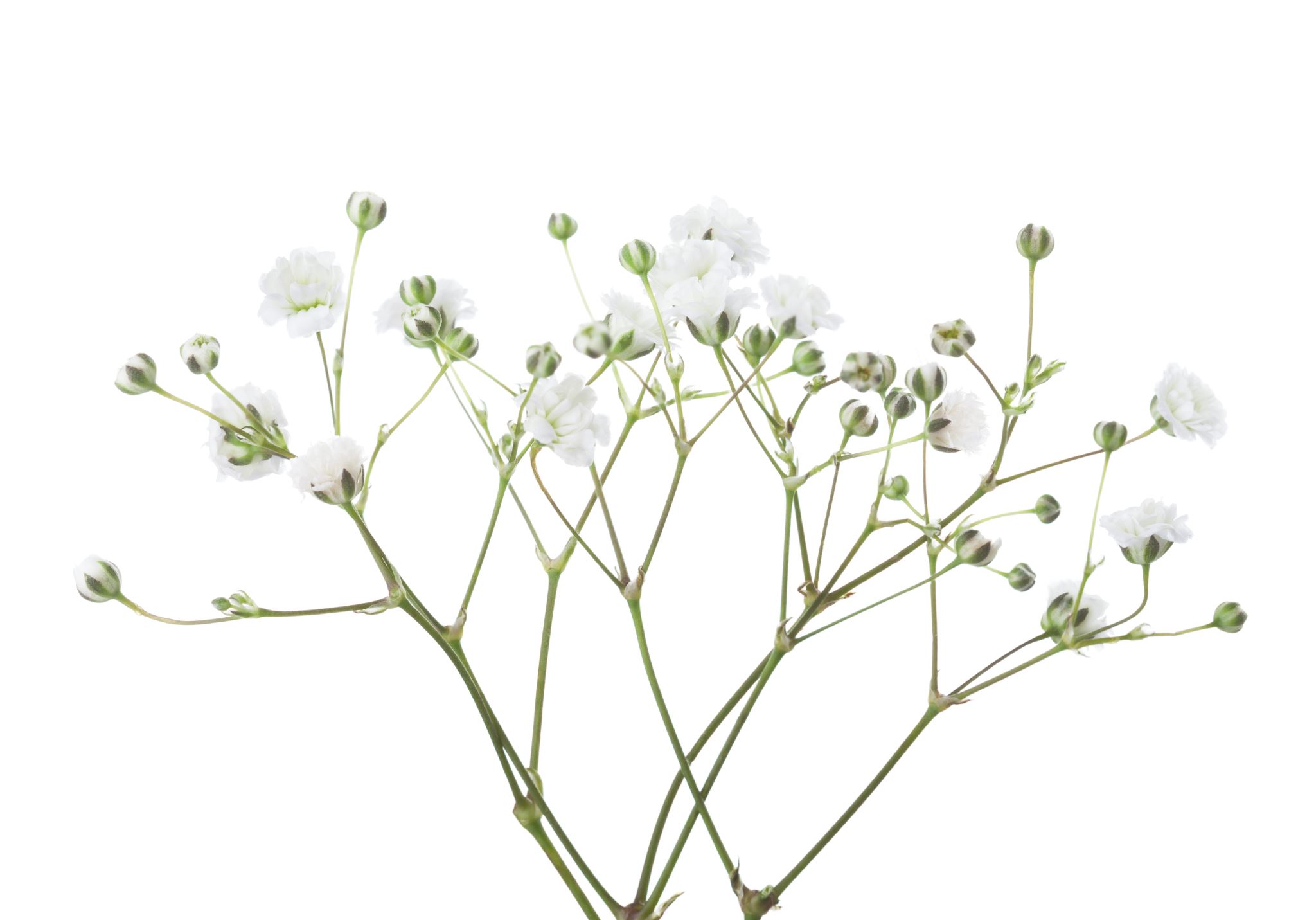 Notes
Paul using contrasting language to make a point is a theme in Ephesians.

You were dead in your sins

You are alive in Christ
Alive
Dead
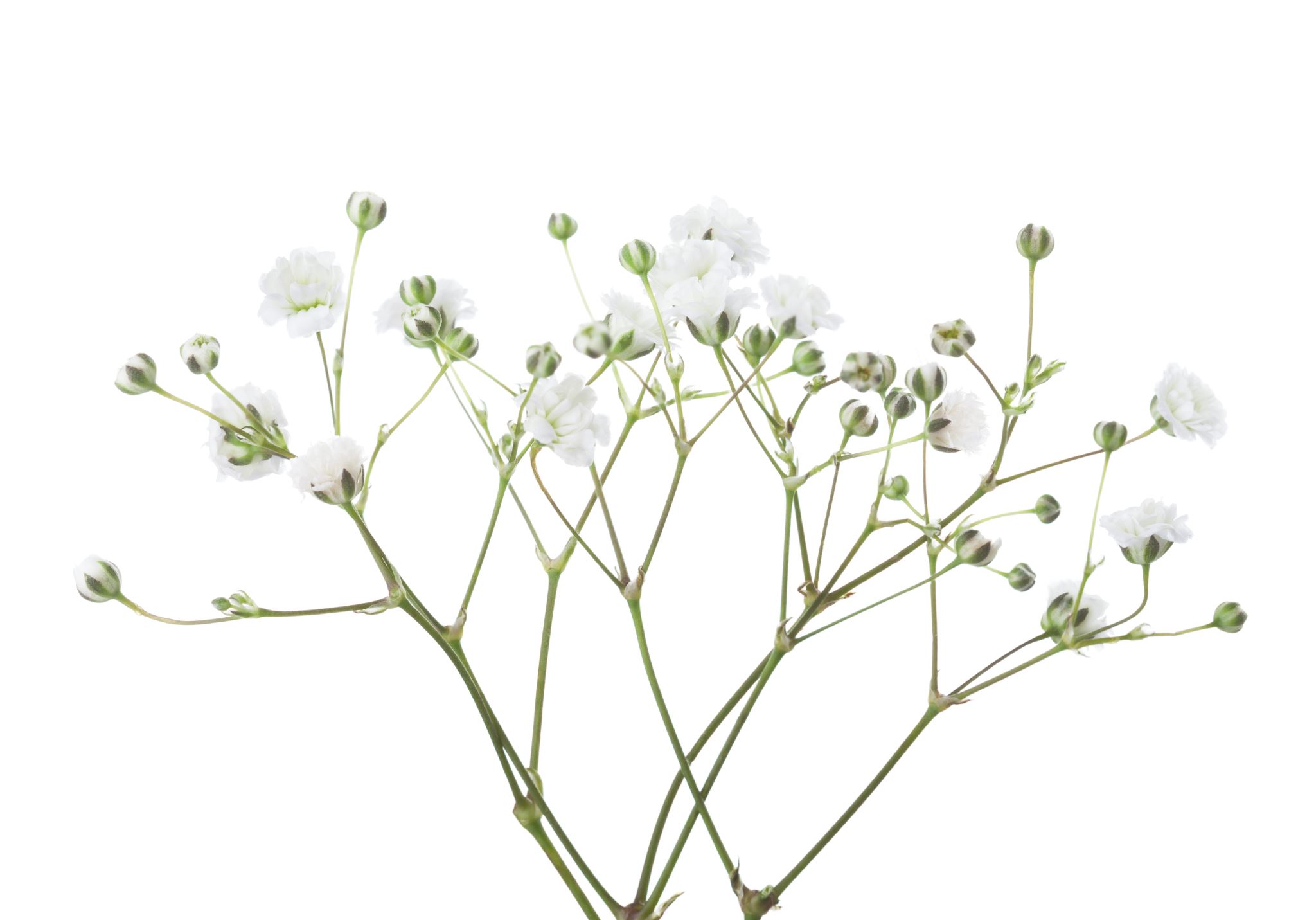 Notes
Paul using contrasting language to make a point is a theme in Ephesians and Colossians

You were dead in your sins

You are alive in Christ
Alive
Dead
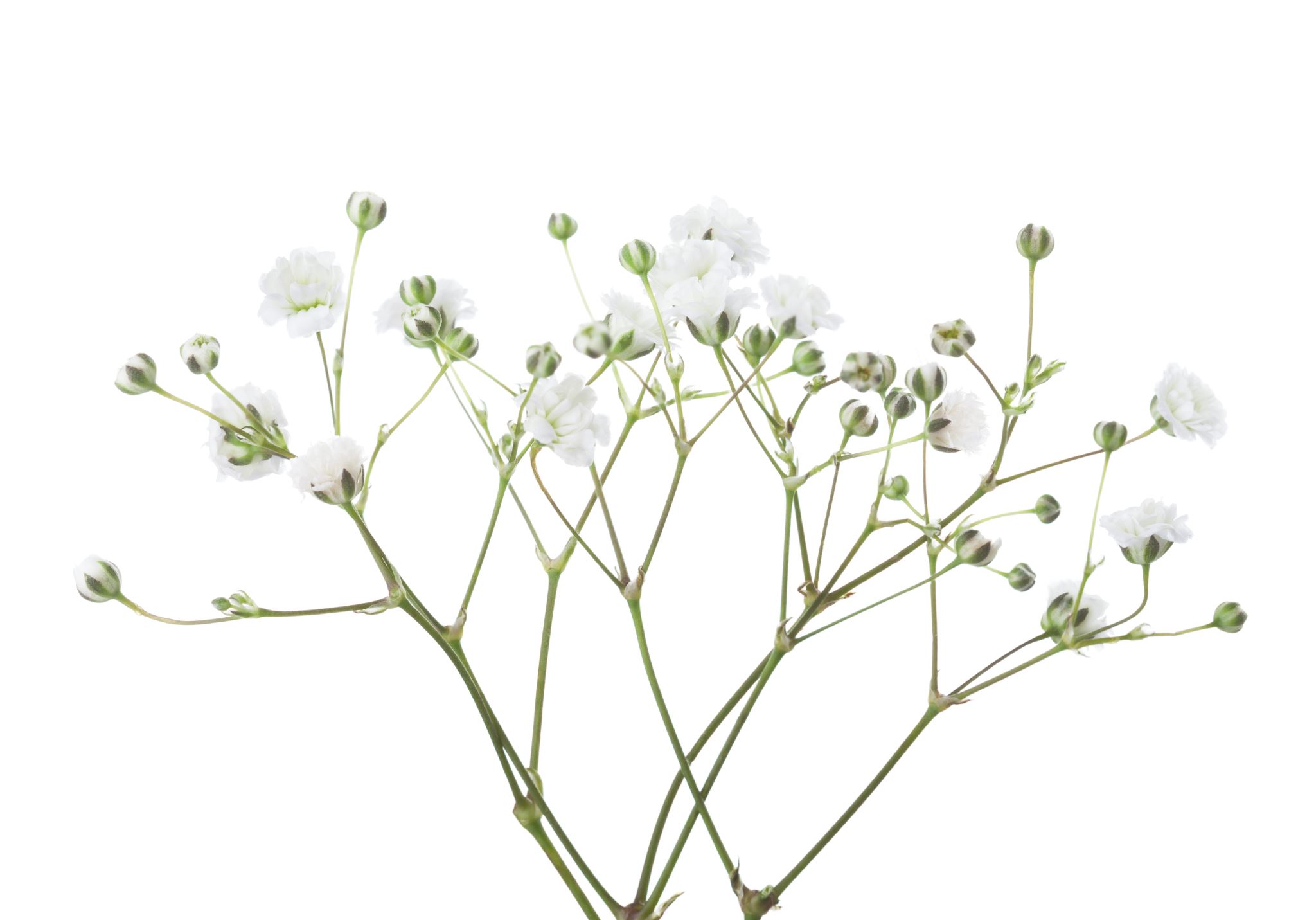 Notes
13 Colossians 2:13
When you were dead in your sins and in the uncircumcision of your flesh, God made you alive with Christ. He forgave us all our sins,
Alive
Dead
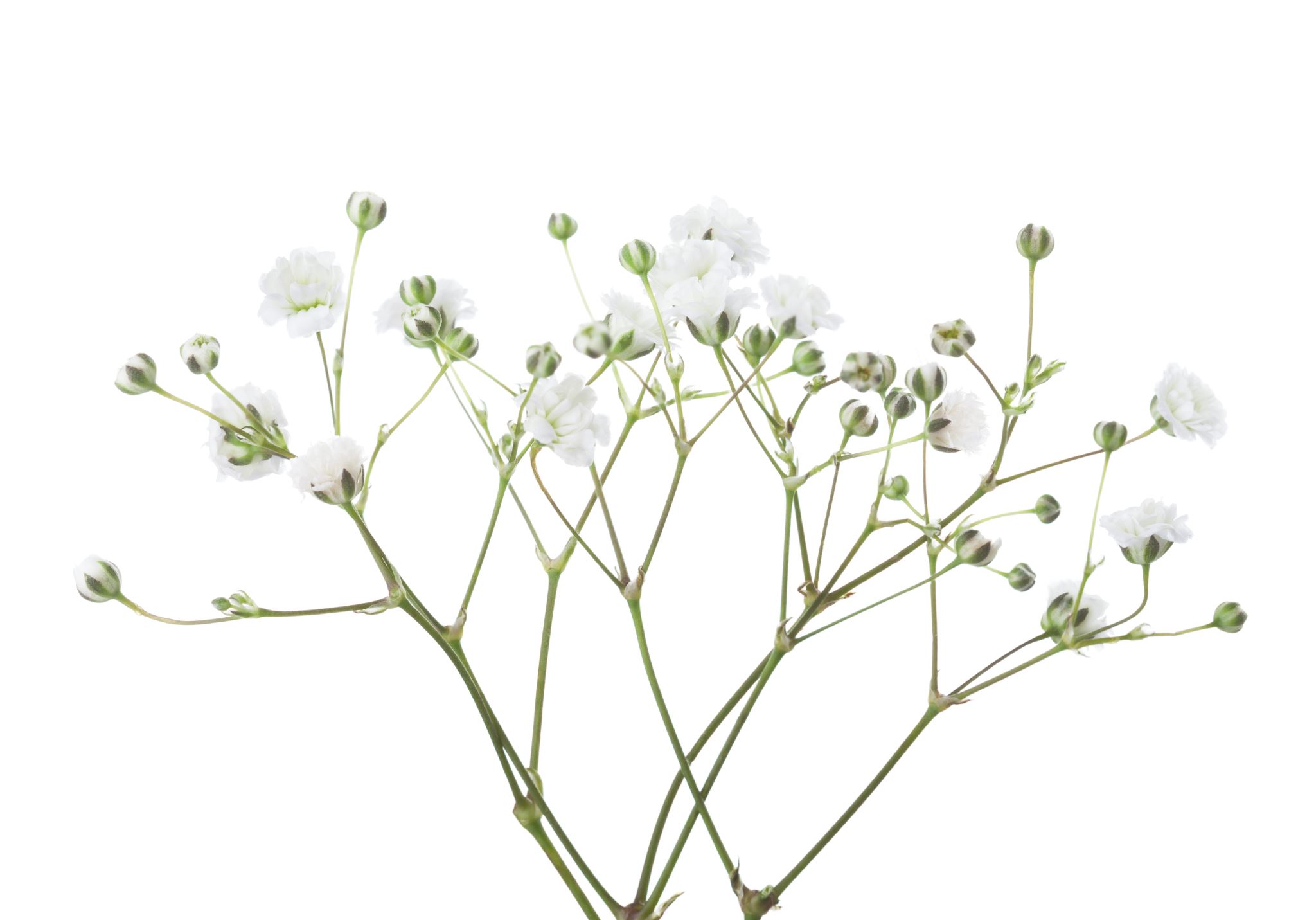 Notes
13 Colossians 2:13
When you were (spiritually) dead in your sins and in the uncircumcision of your flesh, God made you  (spiritually) alive with Christ. He forgave us all our sins,
The default condition of mankind without Christ is spiritually dead and separated from God.  (Blue notes are commentary)
Alive
Dead
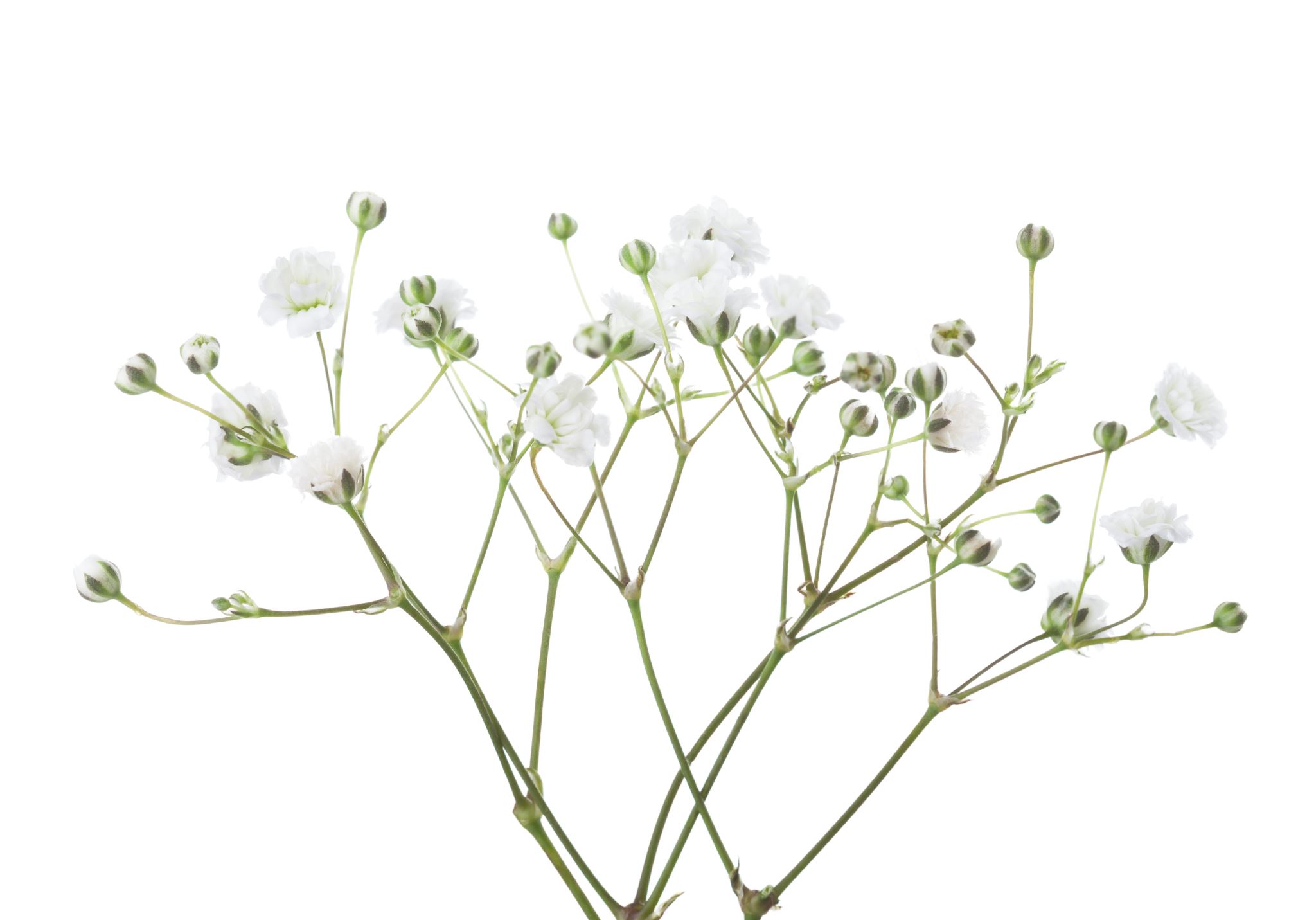 Galatians 5  Freedom in Christ
The entirety of Galatians does have contrast but chapter 5 seems to move from one to another  in a direct fashion.
Chater 4 contrasts
Hagar
Mt. Sinai
Present Jerusalem
Slavery
Sarah
Promise
New Jerusalem
Freedom
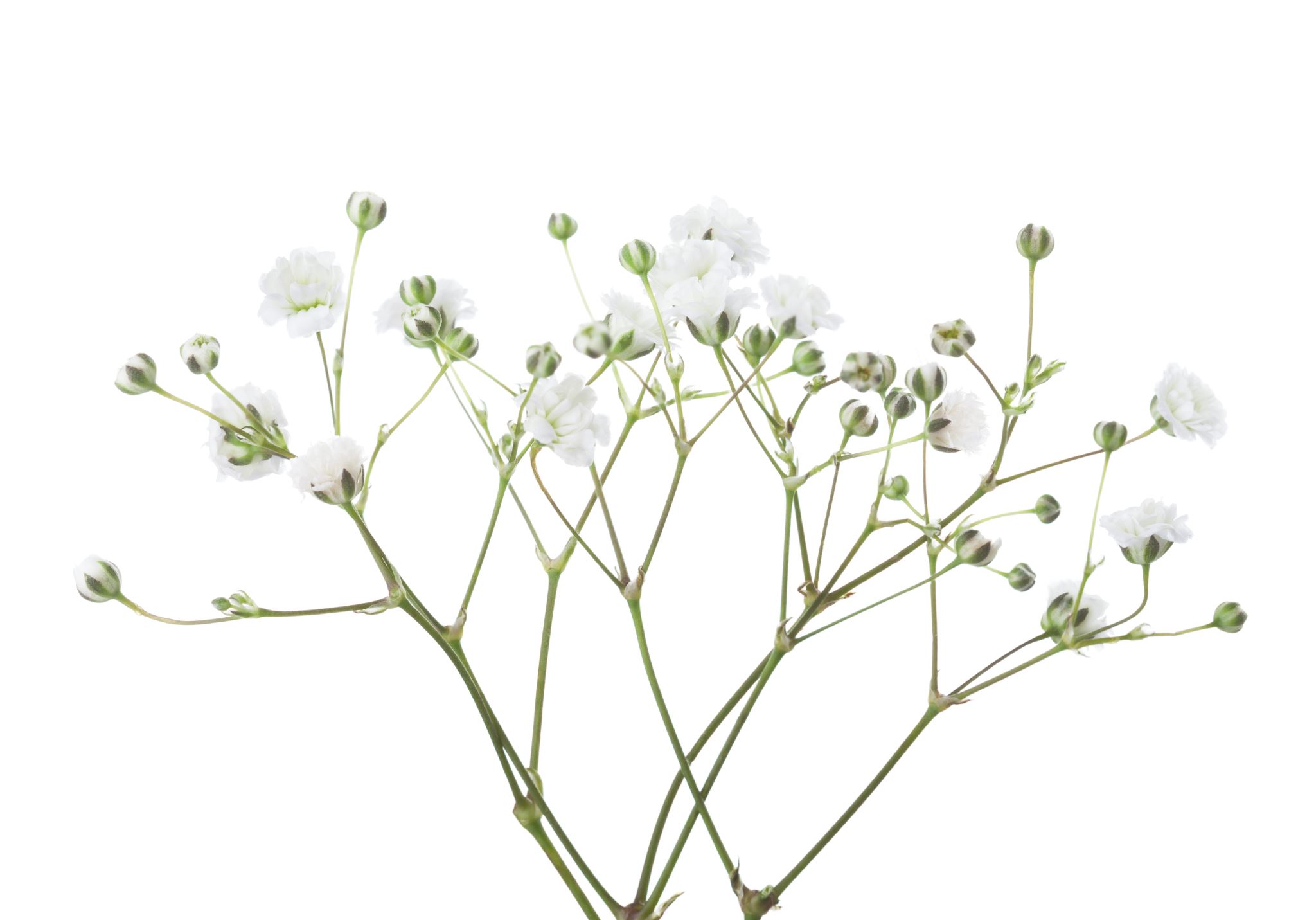 Galatians 5  Freedom in Christ
5 It is for freedom that Christ has set us free. Stand firm, then, and do not let yourselves be burdened again by a yoke of slavery.
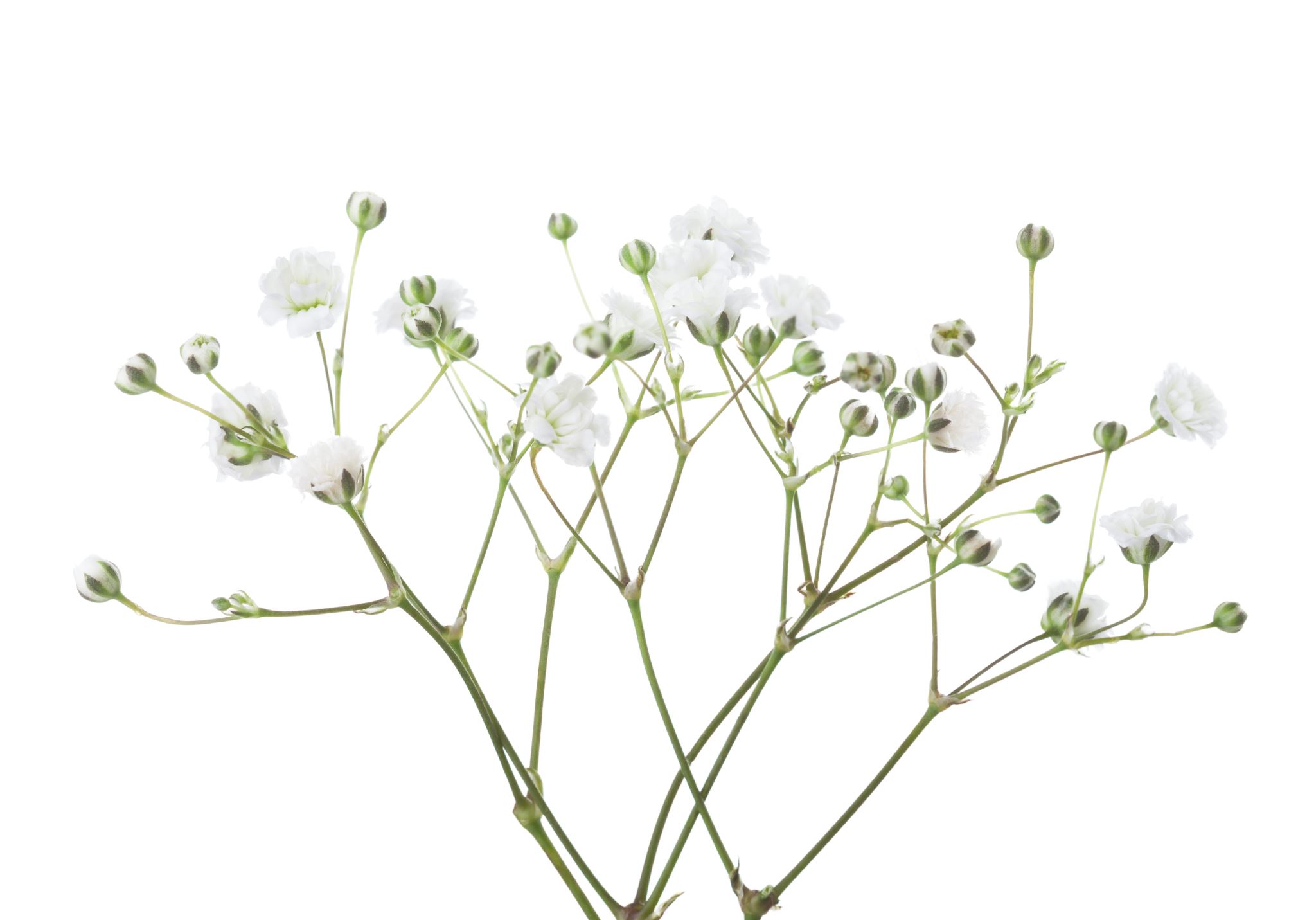 Galatians 5  Freedom in Christ
5 It is for freedom that Christ has set us free. Stand firm, then, and do not let yourselves be burdened again by a yoke of slavery.
Freedom from What?
Yoked by what ?
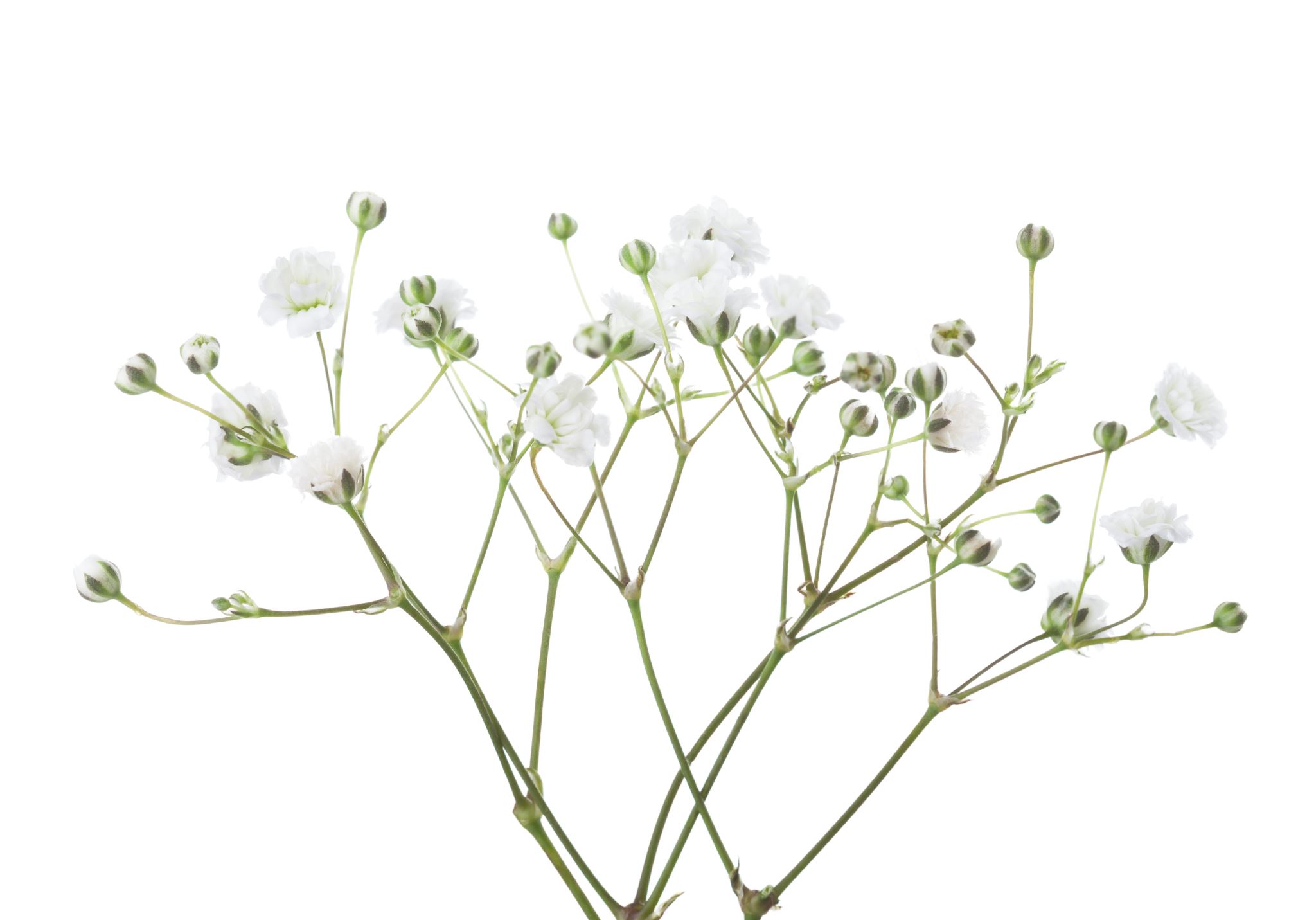 Galatians 5  Freedom in Christ
5 It is for freedom that Christ has set us free. Stand firm, then, and do not let yourselves be burdened again
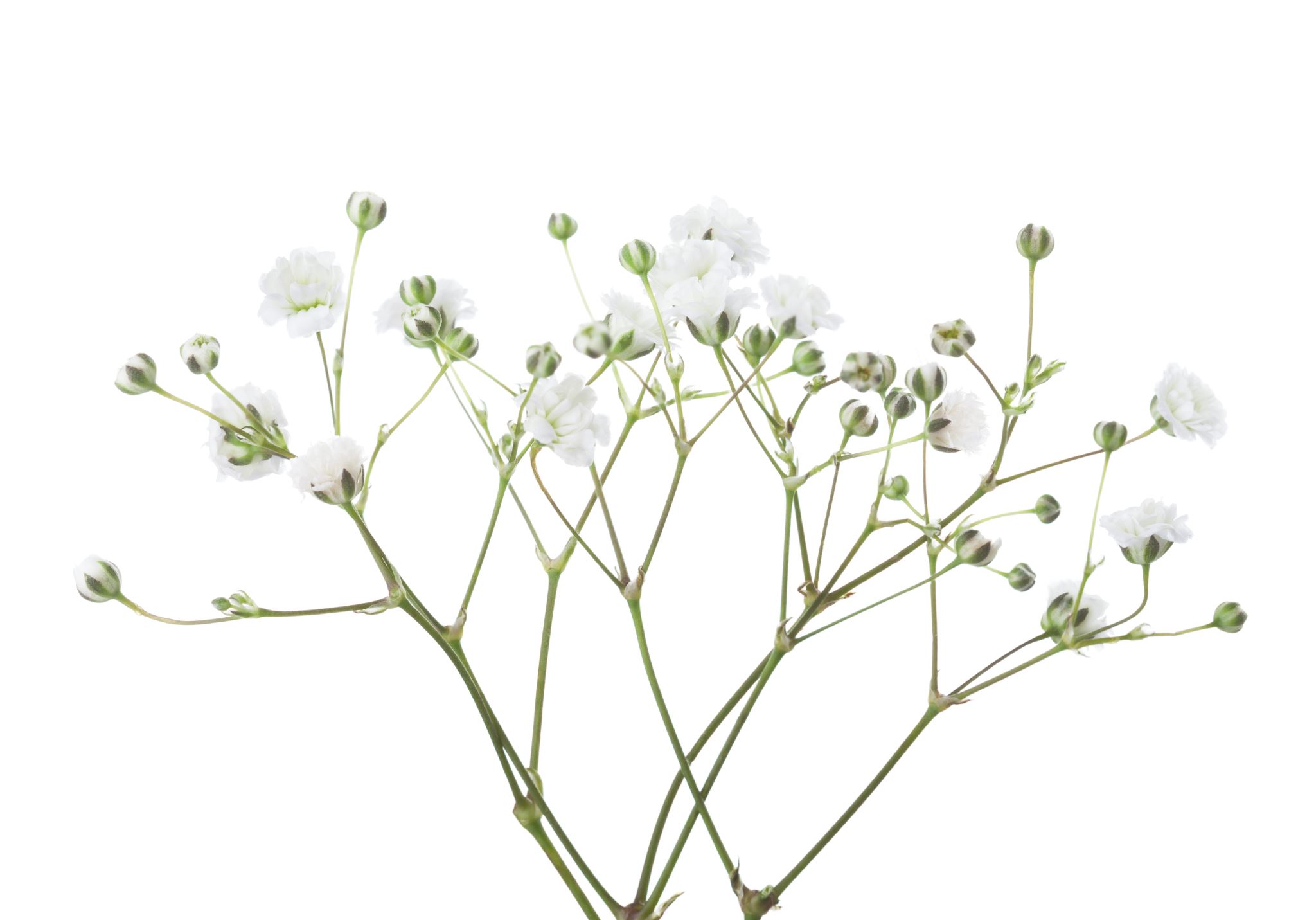 Galatians 5  Freedom in Christ
NIV
5 It is for freedom that Christ has set us free. Stand firm, then, and do not let yourselves be burdened again
KJV Stand fast therefore in the liberty wherewith Christ hath made us free, and be not entangled again with the yoke of bondage.
Stand fast in the Gospel
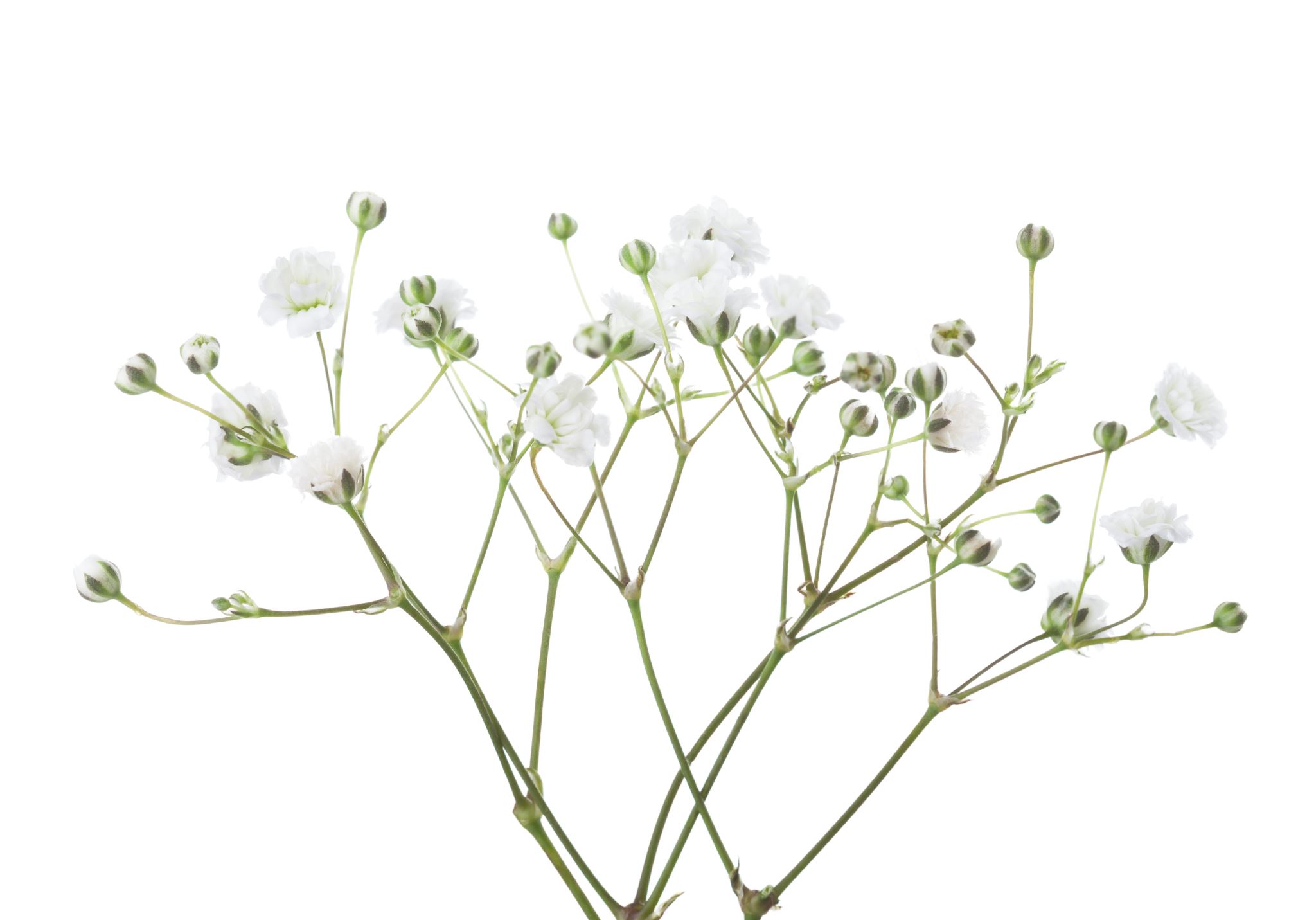 Galatians 5  Freedom in Christ
Stand fast in the Gospel 


“I have decided to follow Jesus
No turning back”
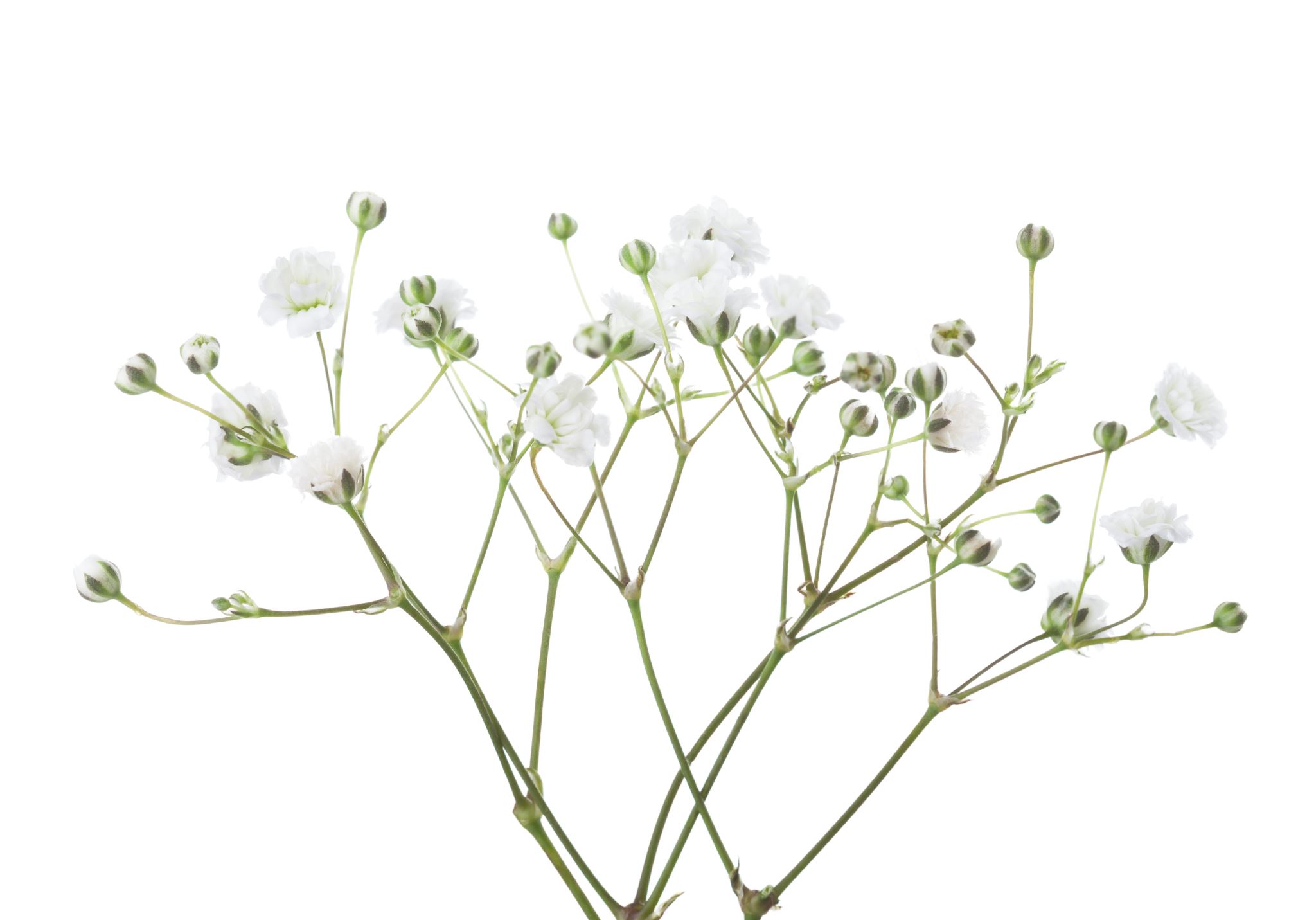 Galatians 5  Freedom in Christ
Model of being steadfast 
Lamatations 3:22 (RSV)
22 The steadfast love of the Lord never ceases,[b]    his mercies never come to an end;
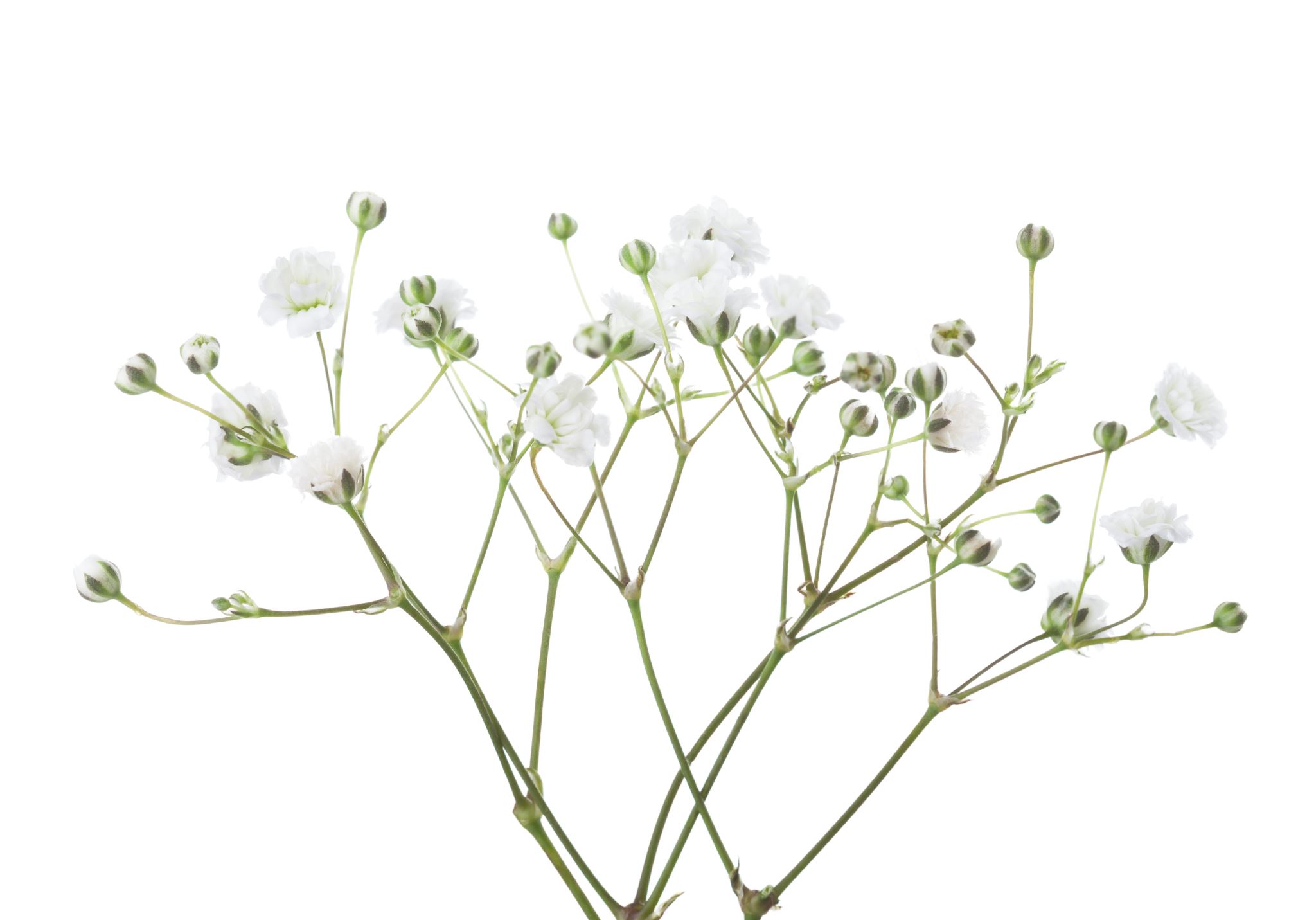 Galatians 5  Freedom in Christ
Steadfast in the gospel
Steadfast in prayer
Steadfast in love
Steadfast in encouragement
Steadfast in helping poor and widows
Steadfast in parenthood
Steadfast in all matters pertaining to the will of God>.
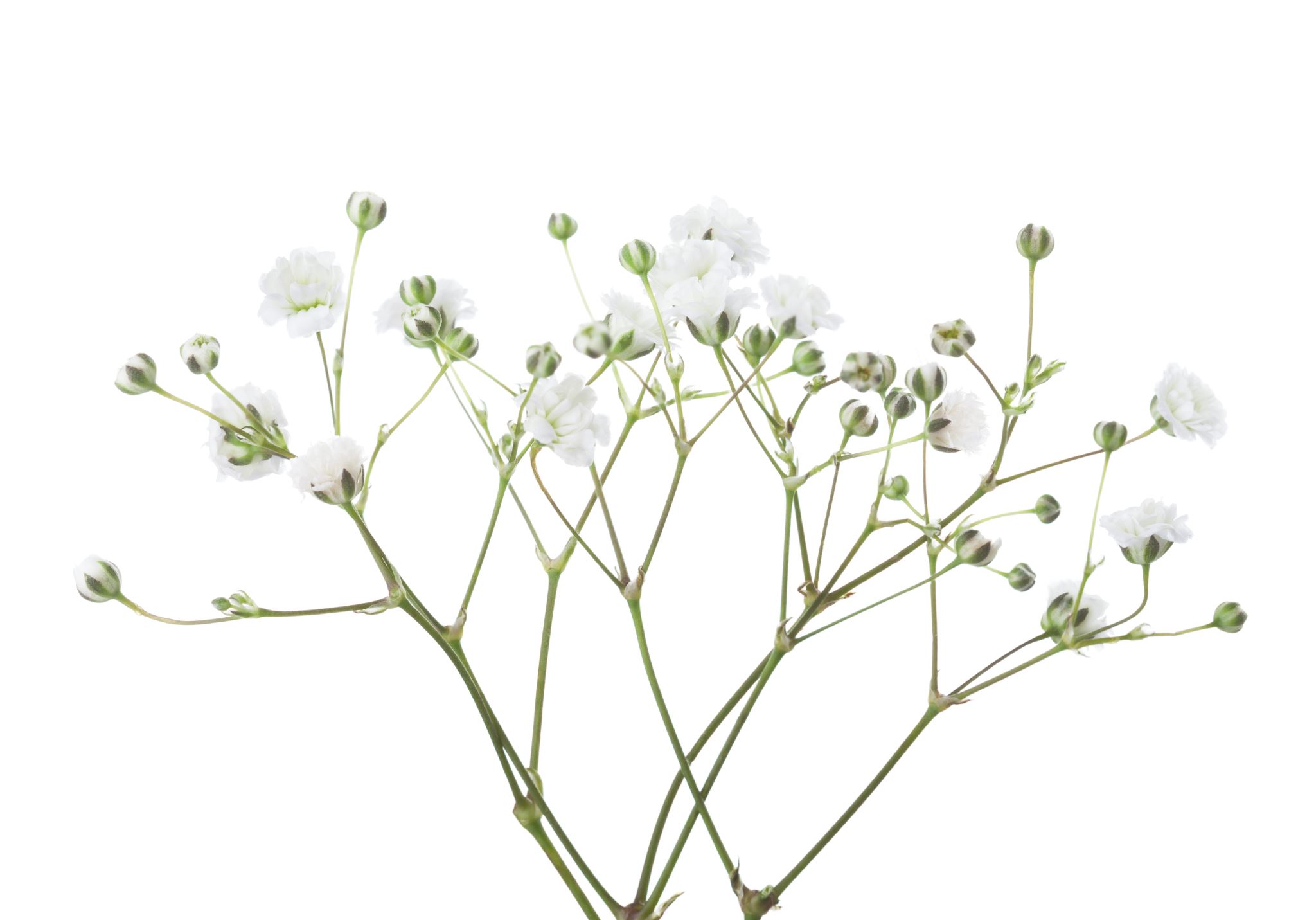 Acts 13  Pisidian Antioch
38 “Therefore, my friends, I want you to know that through Jesus the forgiveness of sins is proclaimed to you. 39 Through him everyone who believes is set free from every sin, a justification you were not able to obtain under the law of Moses.
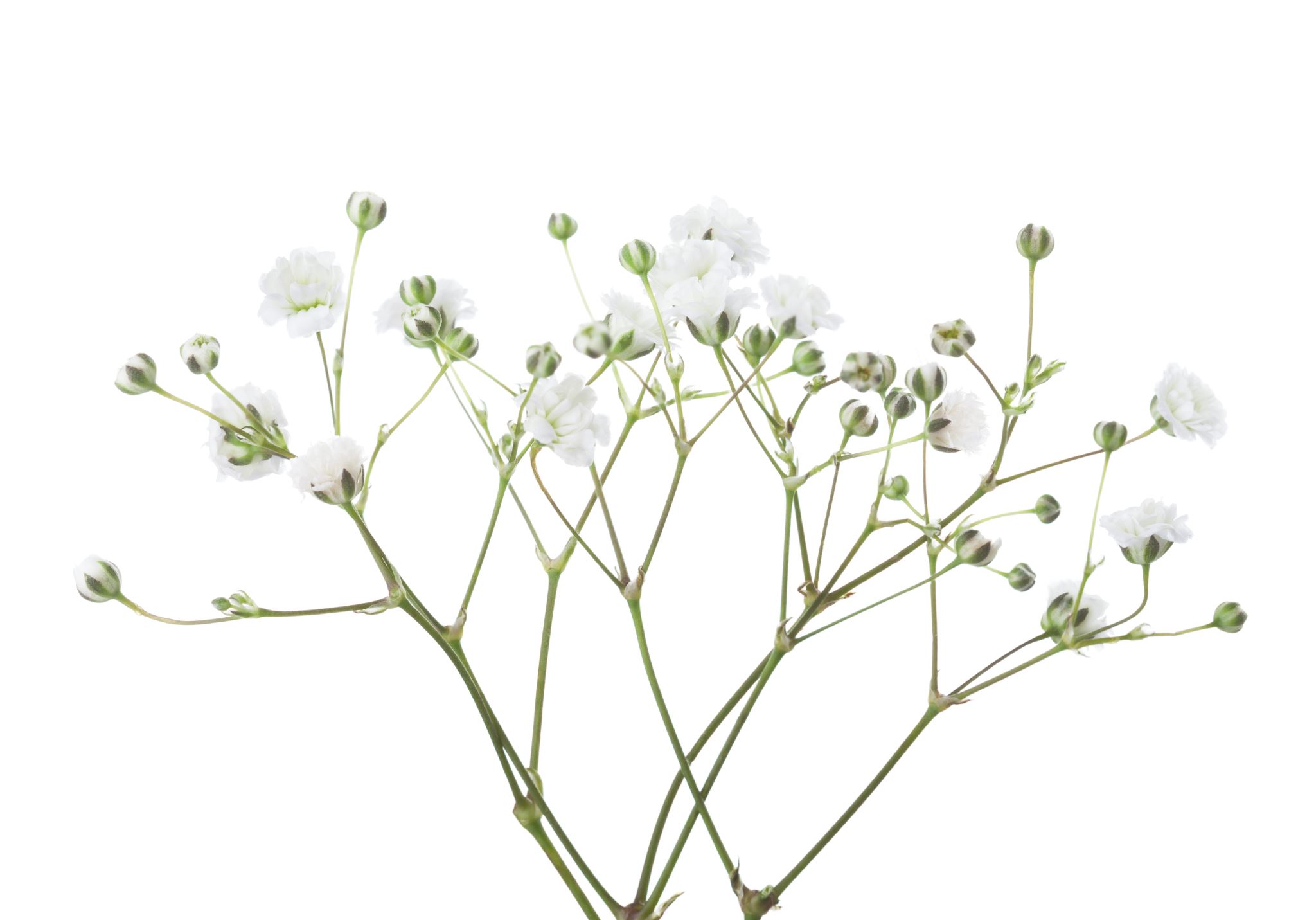 Galatians 5  Freedom in Christ
2 Mark my words! I, Paul, tell you that if you let yourselves be circumcised, Christ will be of no value to you at all. 3 Again I declare to every man who lets himself be circumcised that he is obligated to obey the whole law. 4 You who are trying to be justified by the law have been alienated from Christ; you have fallen away from grace.
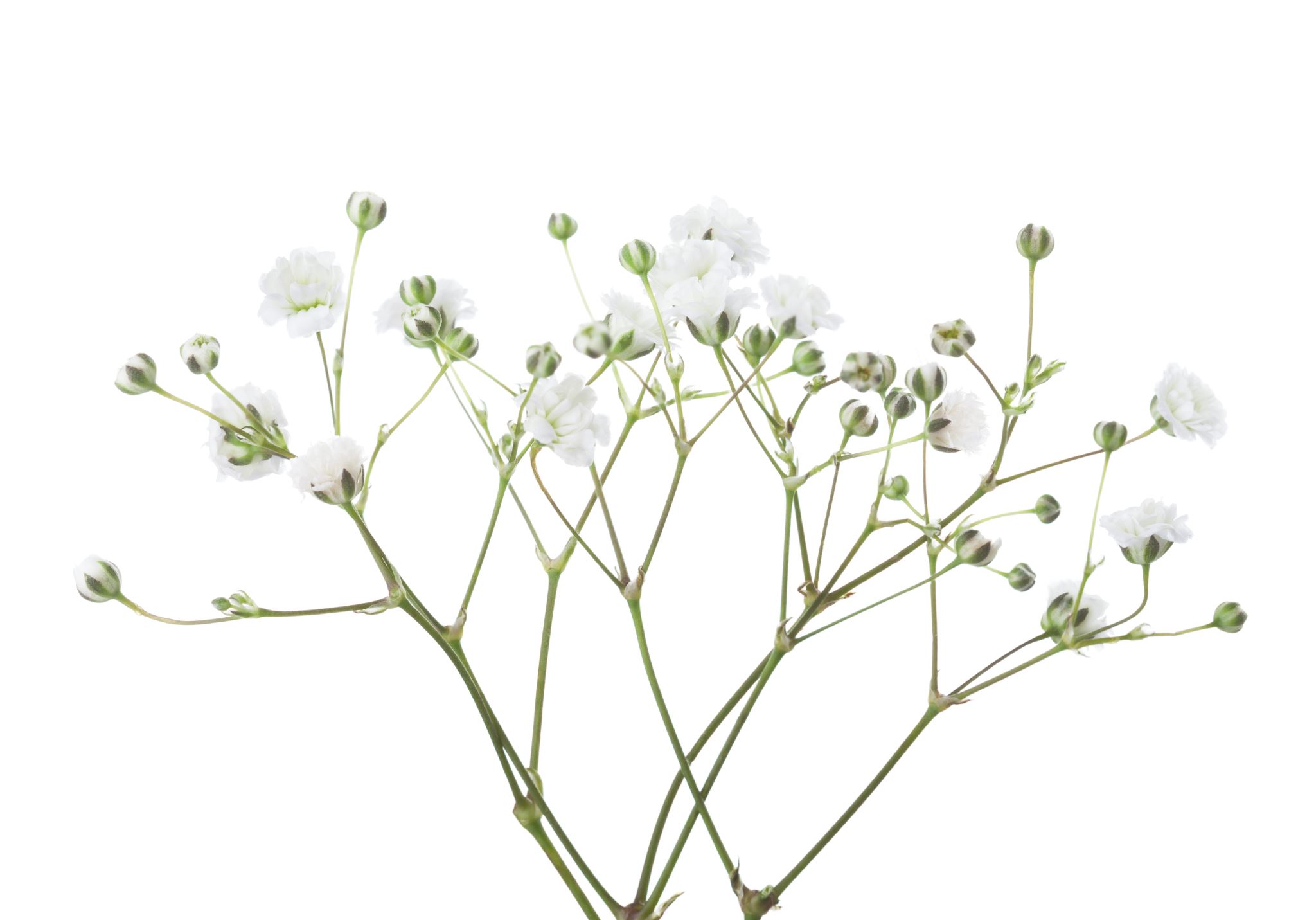 Galatians 5  Freedom in Christ
5 For through the Spirit we eagerly await by faith the righteousness for which we hope. 6 For in Christ Jesus neither circumcision nor uncircumcision has any value. The only thing that counts is faith expressing itself through love.
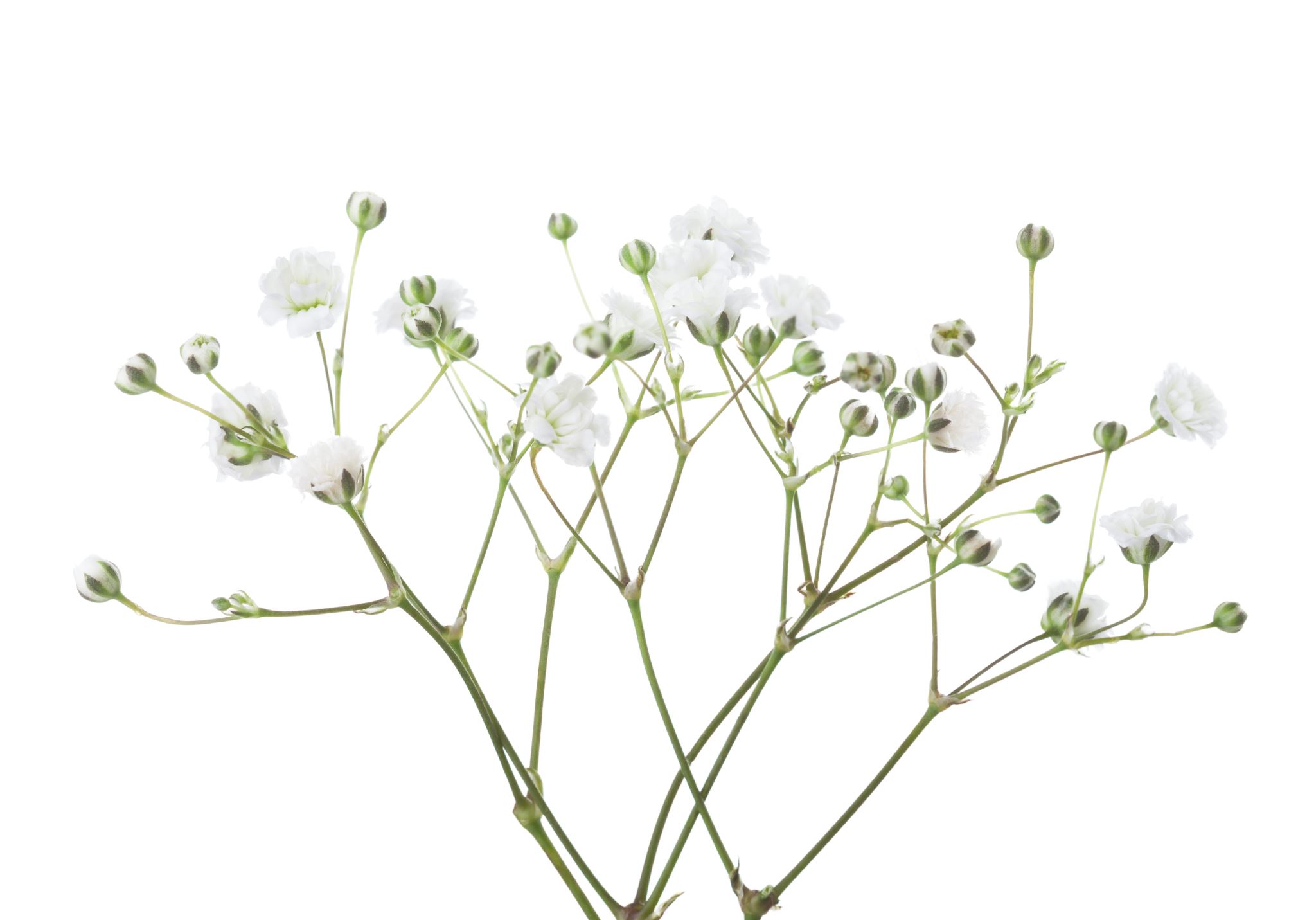 Galatians 5  Freedom in Christ
7 You were running a good race. Who cut in on you to keep you from obeying the truth? 8 That kind of persuasion does not come from the one who calls you. 9 “A little yeast works through the whole batch of dough.” 10 I am confident in the Lord that you will take no other view. The one who is throwing you into confusion, whoever that may be, will have to pay the penalty.
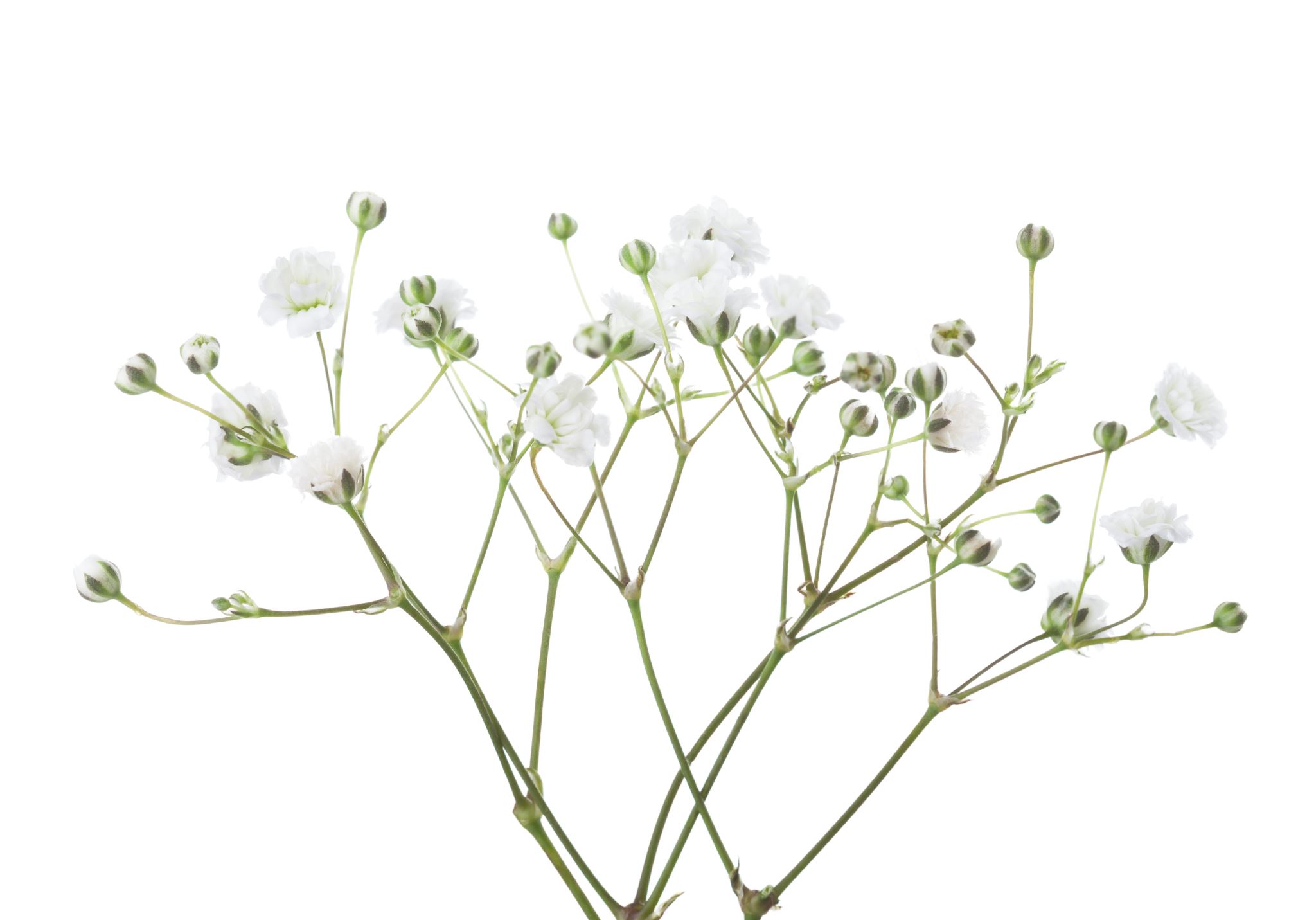 Galatians 5  Freedom in Christ
11 Brothers and sisters, if I am still preaching circumcision, why am I still being persecuted? In that case the offense of the cross has been abolished. 12 As for those agitators, I wish they would go the whole way and emasculate themselves!
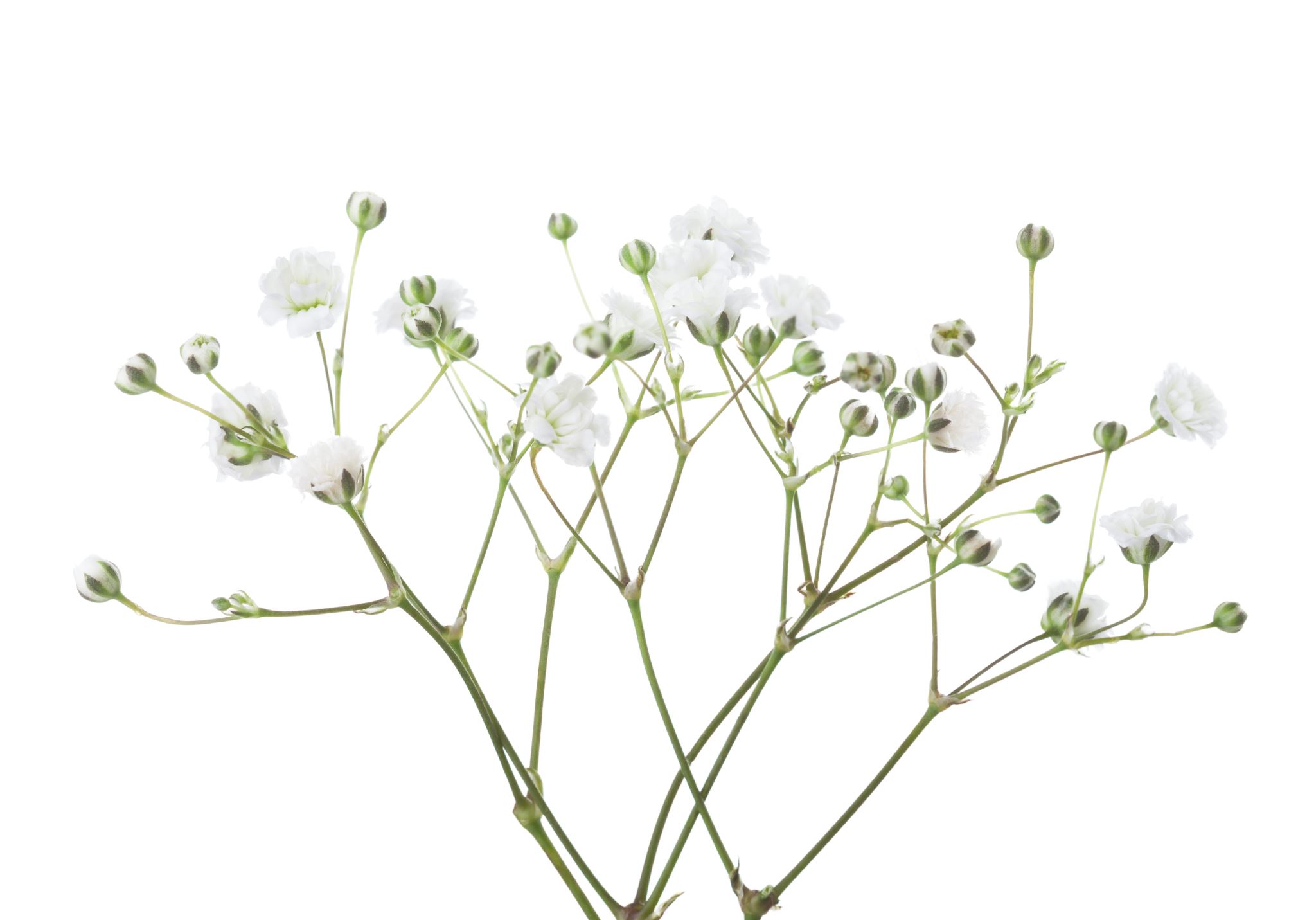 Galatians 5  Freedom in Christ
13 You, my brothers and sisters, were called to be free. But do not use your freedom to indulge the flesh; rather, serve one another humbly in love. 14 For the entire law is fulfilled in keeping this one command: “Love your neighbor as yourself.”
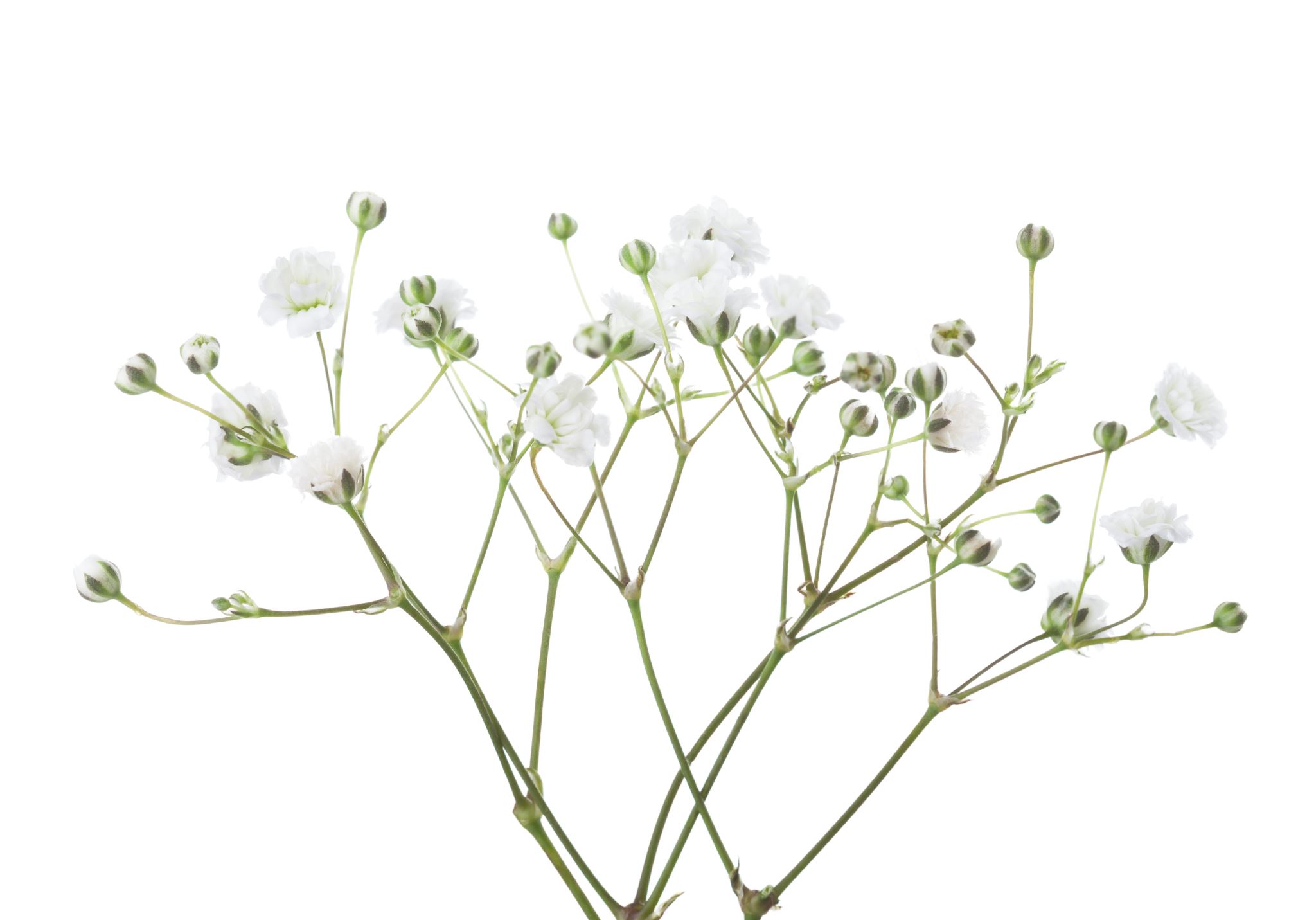 Galatians 5  Freedom in Christ
15 If you bite and devour each other, watch out or you will be destroyed by each other.
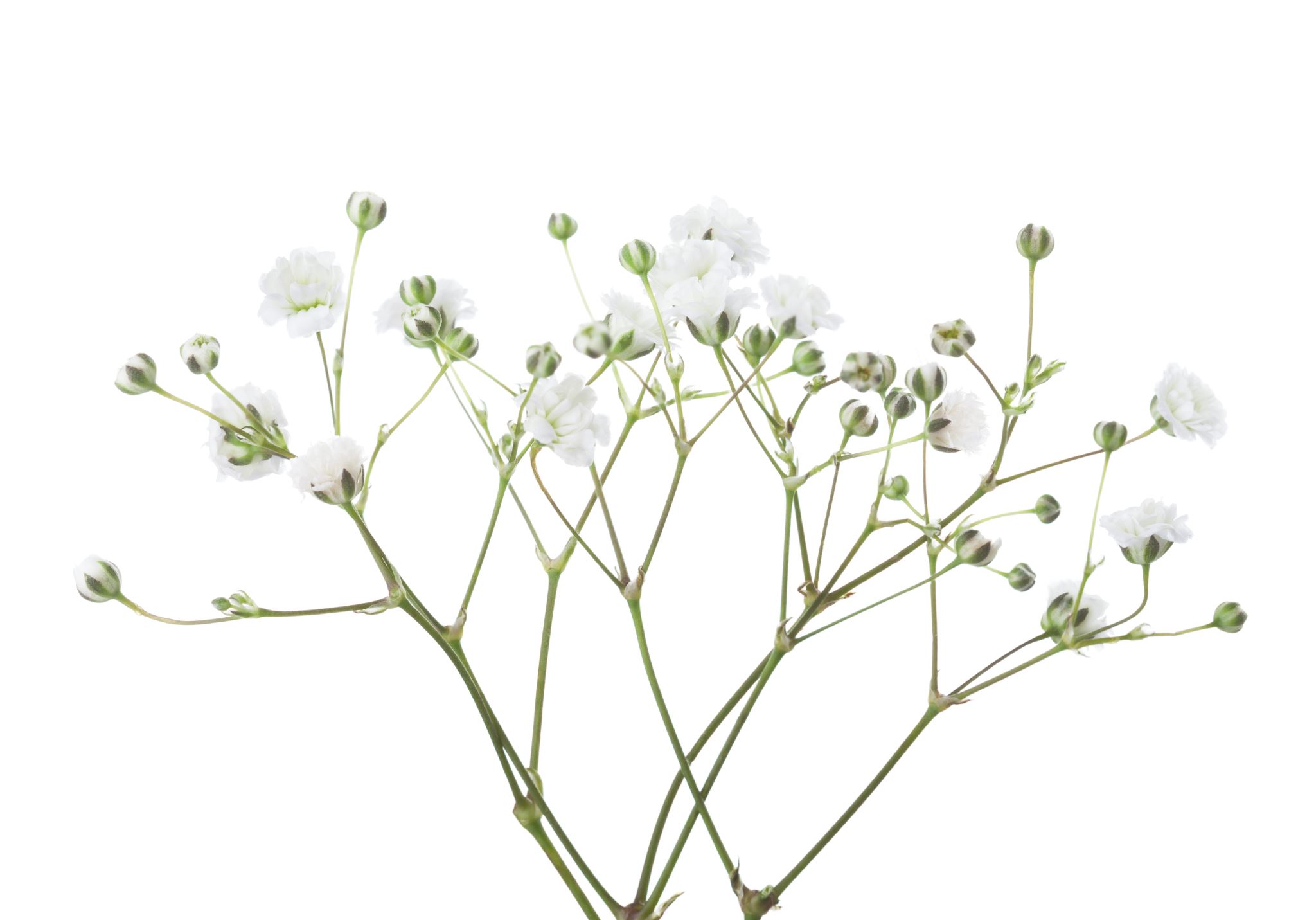 Galatians 5  Freedom in Christ
16 So I say, walk by the Spirit, and you will not gratify the desires of the flesh. 17 For the flesh desires what is contrary to the Spirit, and the Spirit what is contrary to the flesh. They are in conflict with each other, so that you are not to do whatever you want
Spirit
Flesh
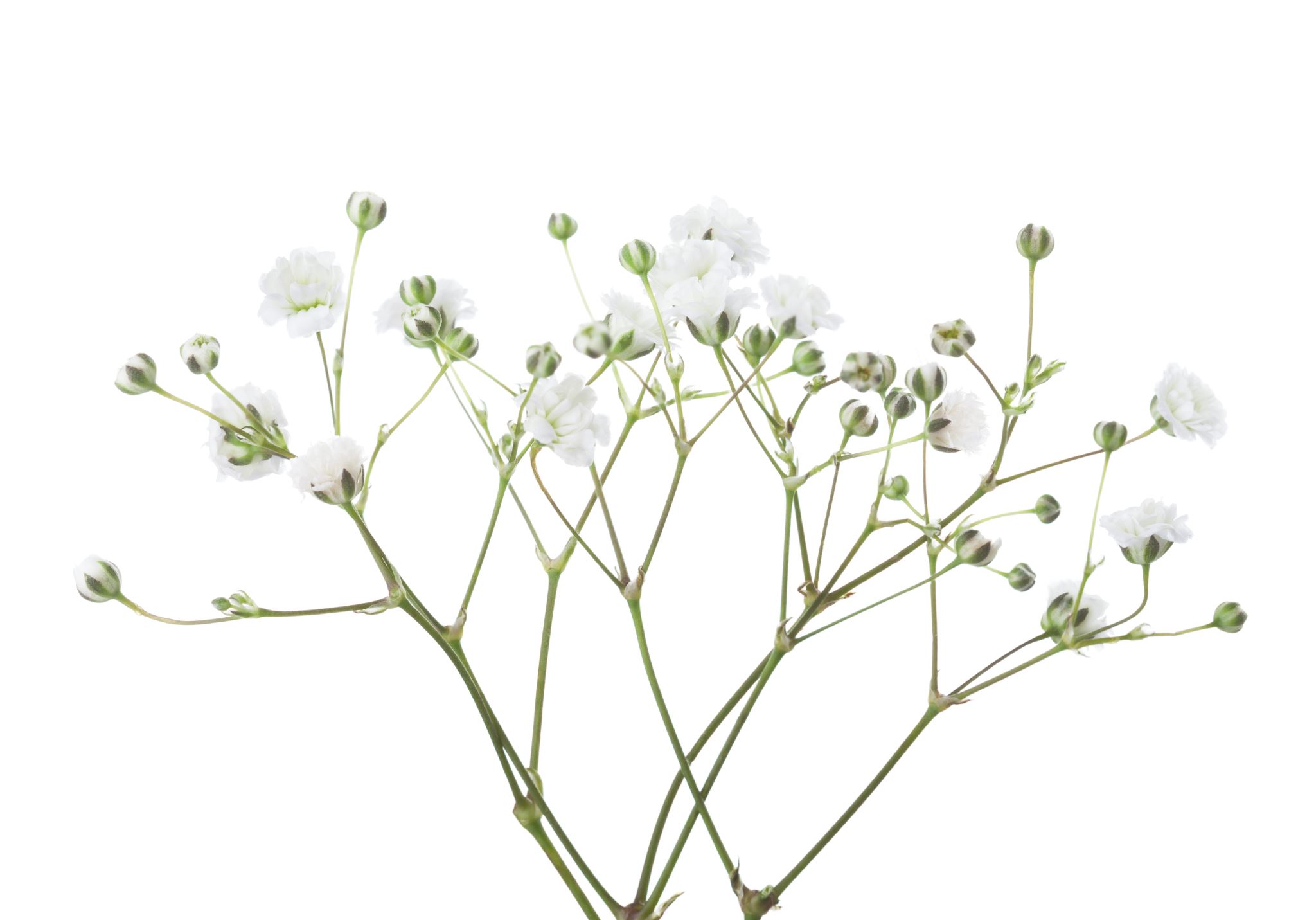 Galatians 5  Freedom in Christ
. They are in conflict with each other, so that you are not to do whatever you want
Freedom does not allow this
Freedom allows this
Spirit
Flesh
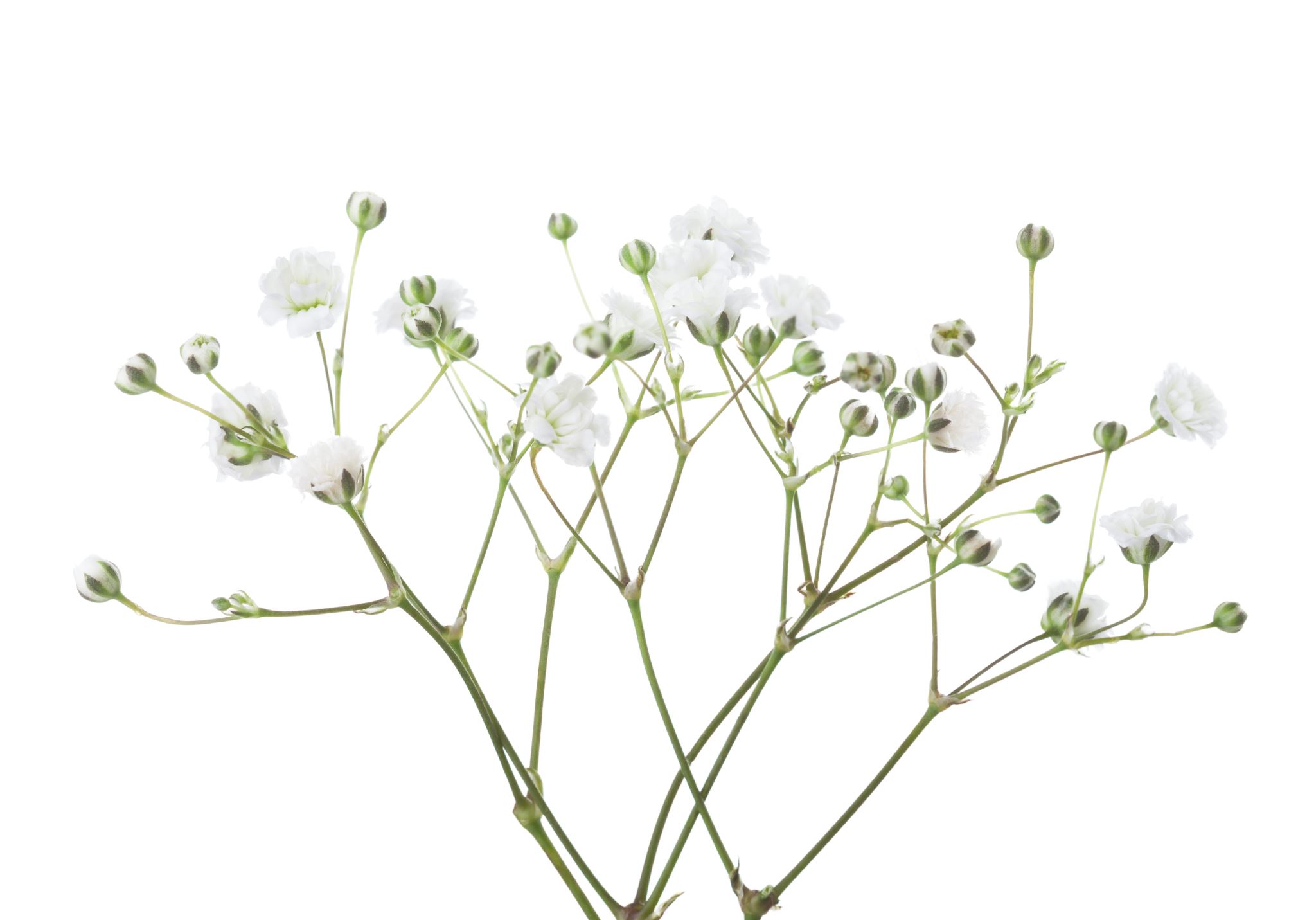 Galatians 5  Freedom in Christ
. 18 But if you are led by the Spirit, you are not under the law.
Freedom from the Law
Spirit
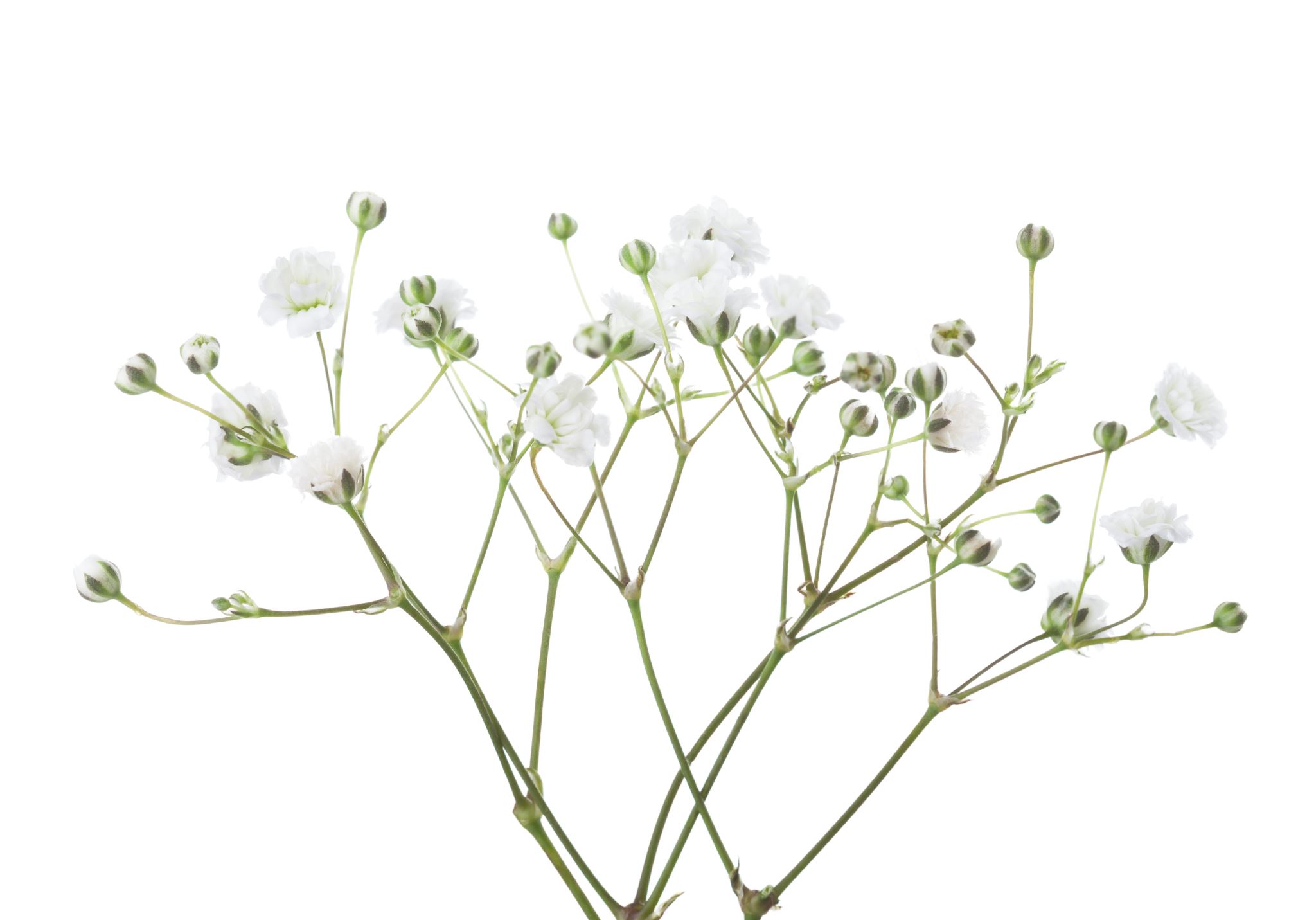 Galatians 5  Freedom in Christ
. 19 The acts of the flesh are obvious: sexual immorality, impurity and debauchery; 20 idolatry and witchcraft; hatred, discord, jealousy, fits of rage, selfish ambition, dissensions, factions 21 and envy; drunkenness, orgies, and the like. I warn you, as I did before, that those who live like this will not inherit the kingdom of God..
Flesh
Freedom does not allow this
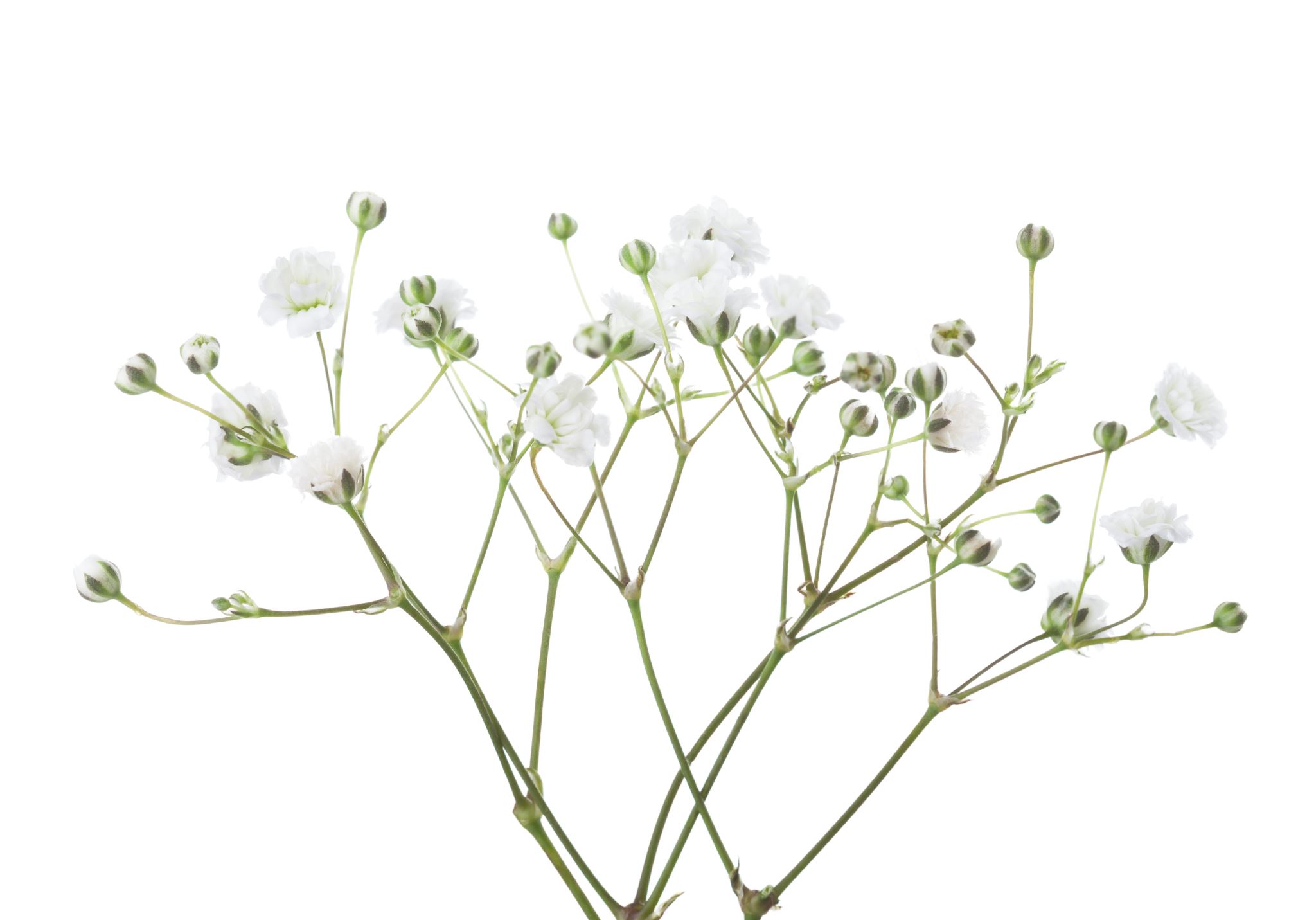 Galatians 5  Freedom in Christ
22 But the fruit of the Spirit is love, joy, peace, forbearance, kindness, goodness, faithfulness, 23 gentleness and self-control. Against such things there is no law. 24 Those who belong to Christ Jesus have crucified the flesh with its passions and desires. 25 Since we live by the Spirit, let us keep in step with the Spirit. 26 Let us not become conceited, provoking and envying each other.
Spirit
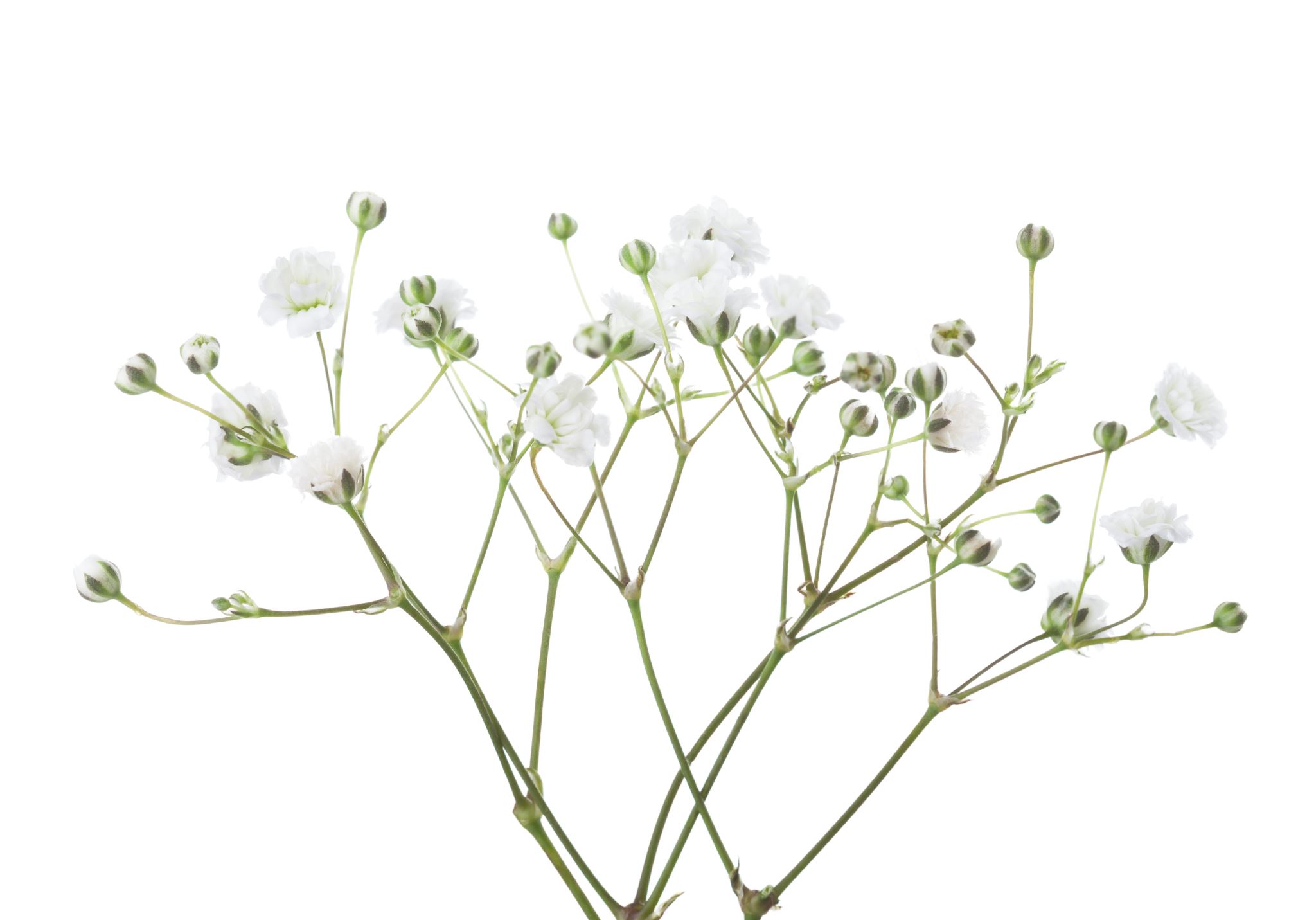 Galatians 5  Freedom in Christ
The Good Lists :
Gal 5:22-25  Fruits of the Spirit
Matt 5:3-12 Beatitudes
1 Cor 13    How to Have Agape Love 
Philippians 4:8   Good things to think about
Spirit
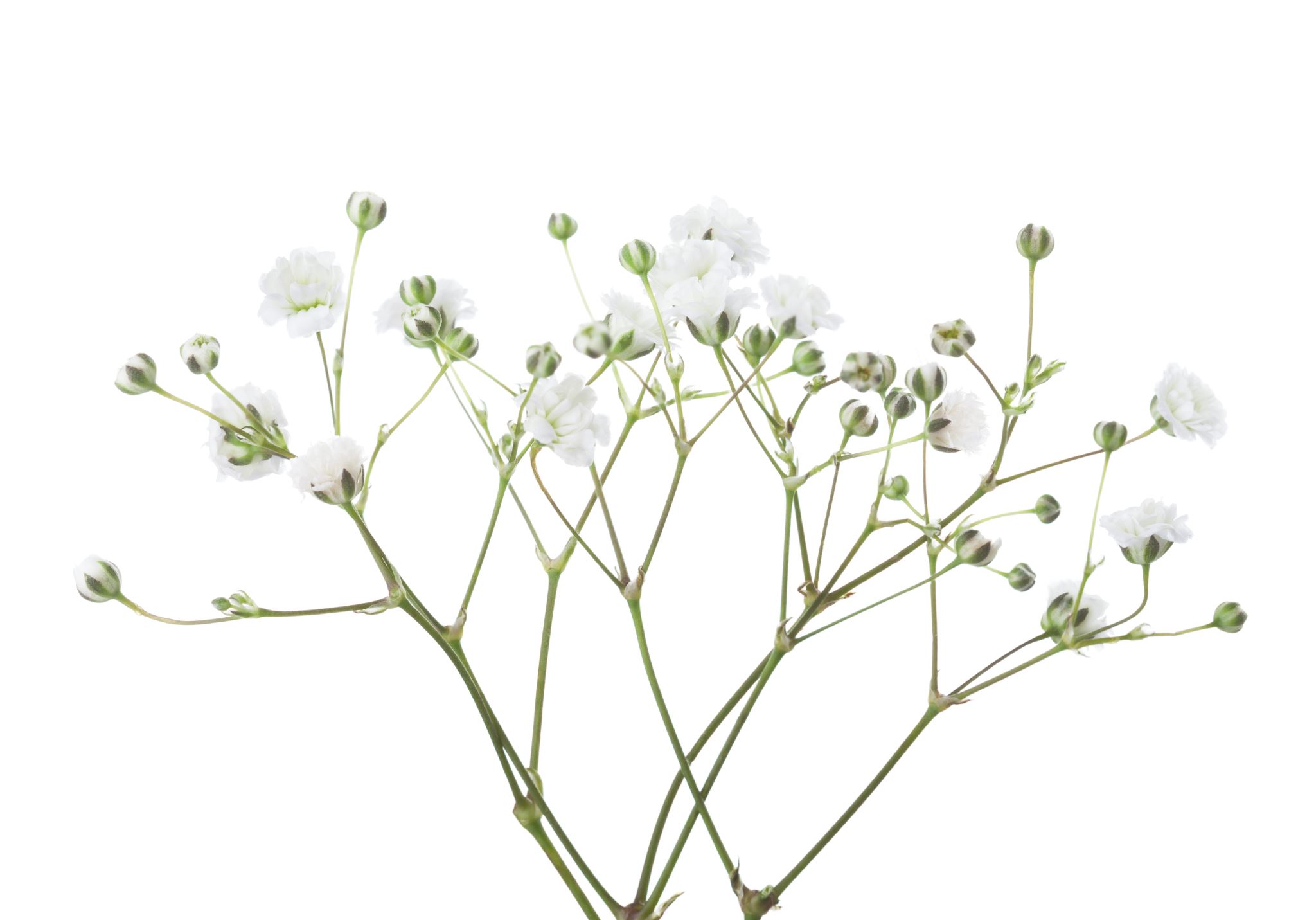 Galatians 5  Freedom in Christ
. 19 The acts of the flesh are obvious: sexual immorality, impurity and debauchery; 20 idolatry and witchcraft; hatred, discord, jealousy, fits of rage, selfish ambition, dissensions, factions 21 and envy; drunkenness, orgies, and the like. I warn you, as I did before, that those who live like this will not inherit the kingdom of God..
Flesh
Freedom does not allow this
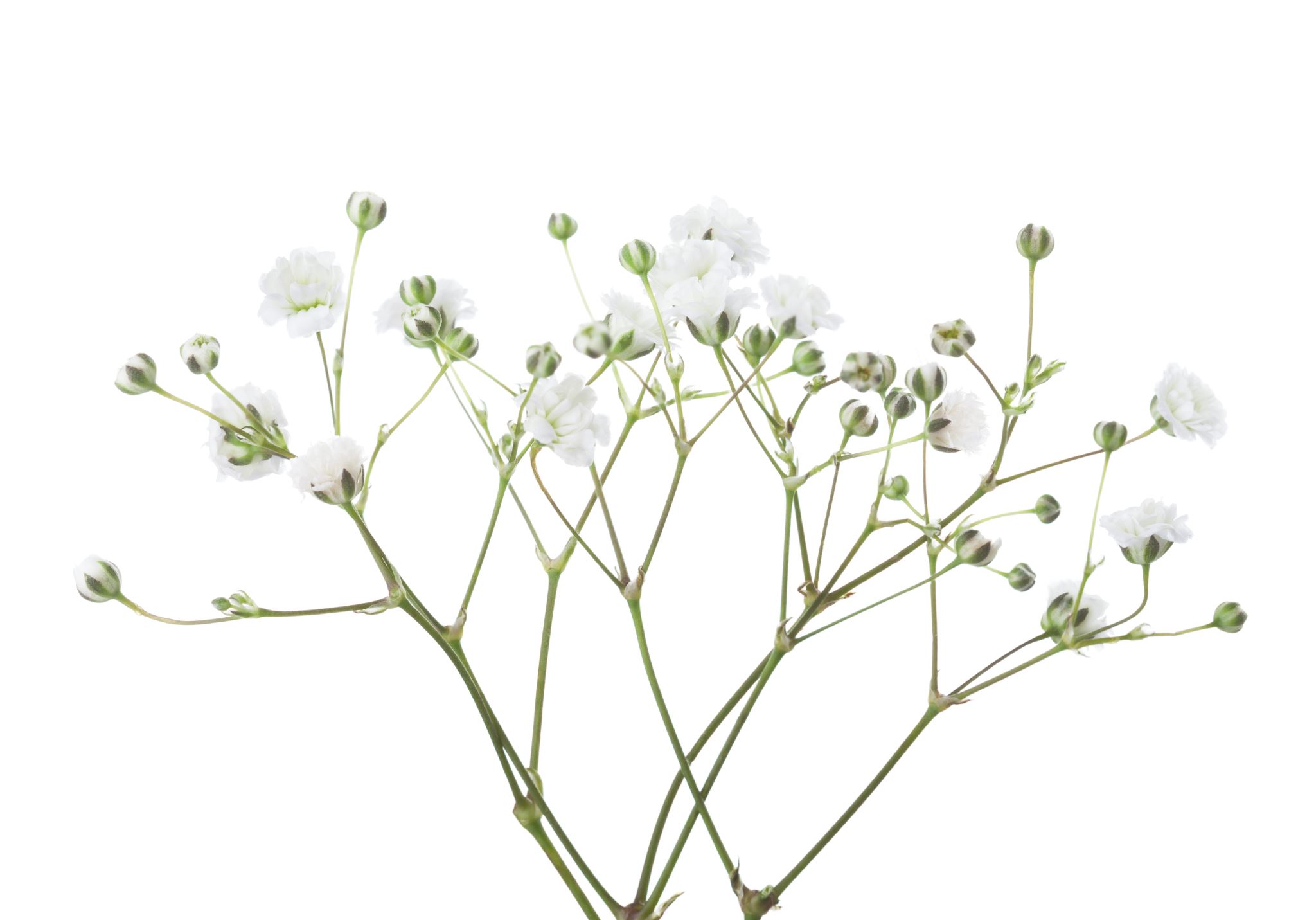 Galatians 5  Freedom in Christ
will not inherit the kingdom of God..
Separation from  God
Flesh
Freedom does not allow this
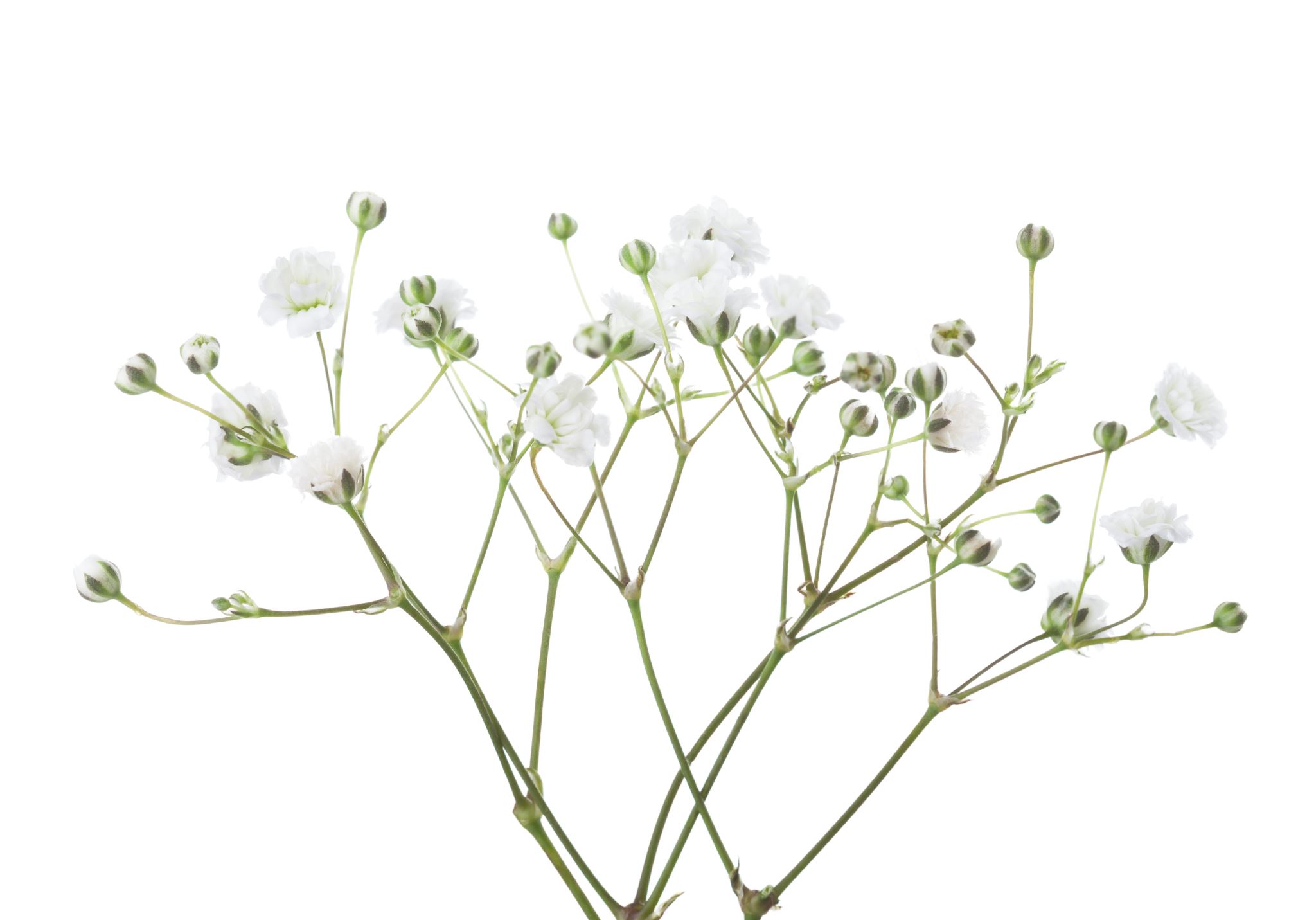 Galatians 5  Freedom in Christ
and the like    

The list is open ended.
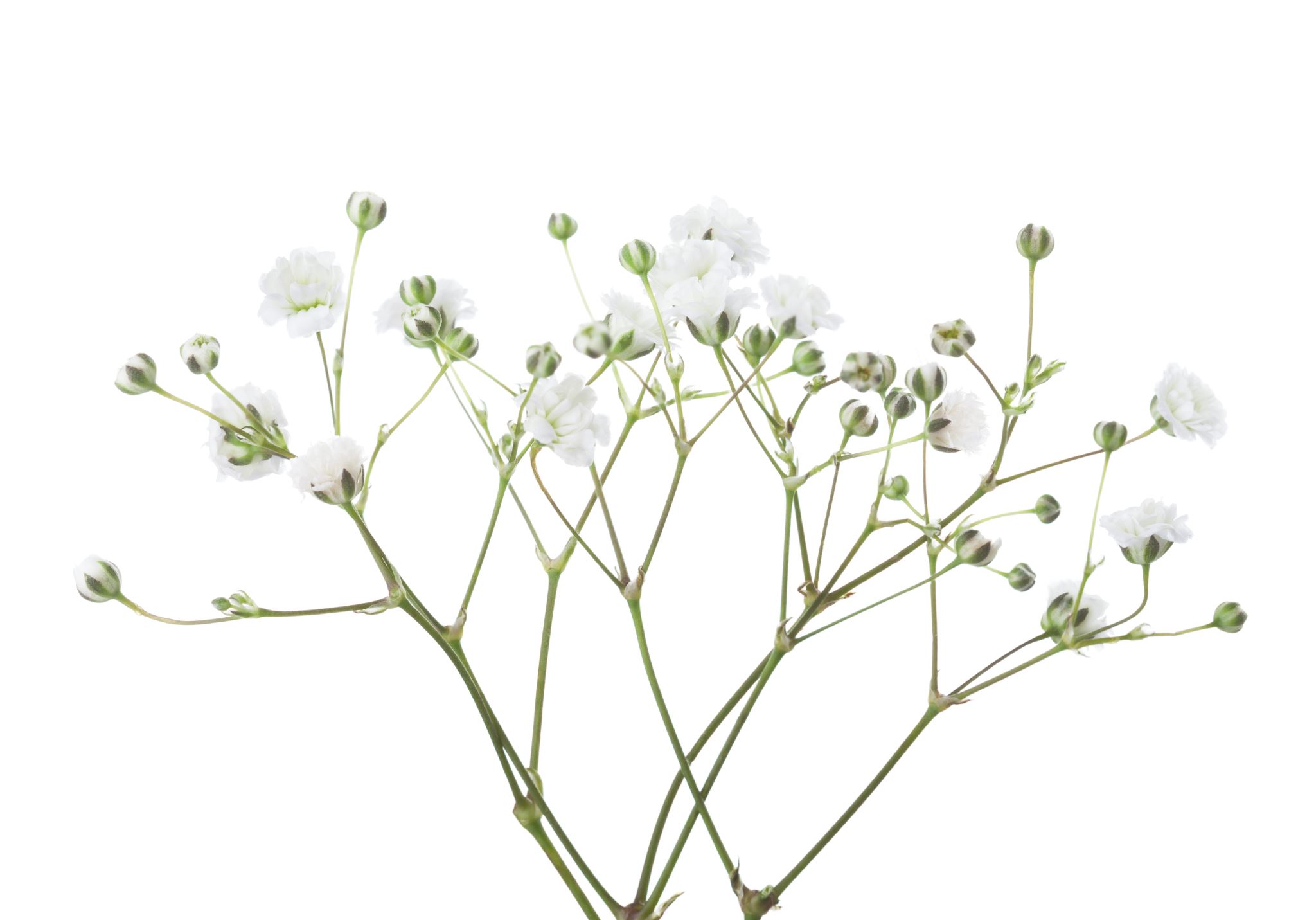 Galatians 5  Freedom in Christ
21 and envy; drunkenness, orgies, and the like. 

Other List
Romans 1:21-32 , Rev 21:8, Col 3:5-9, 1Pet 4:3
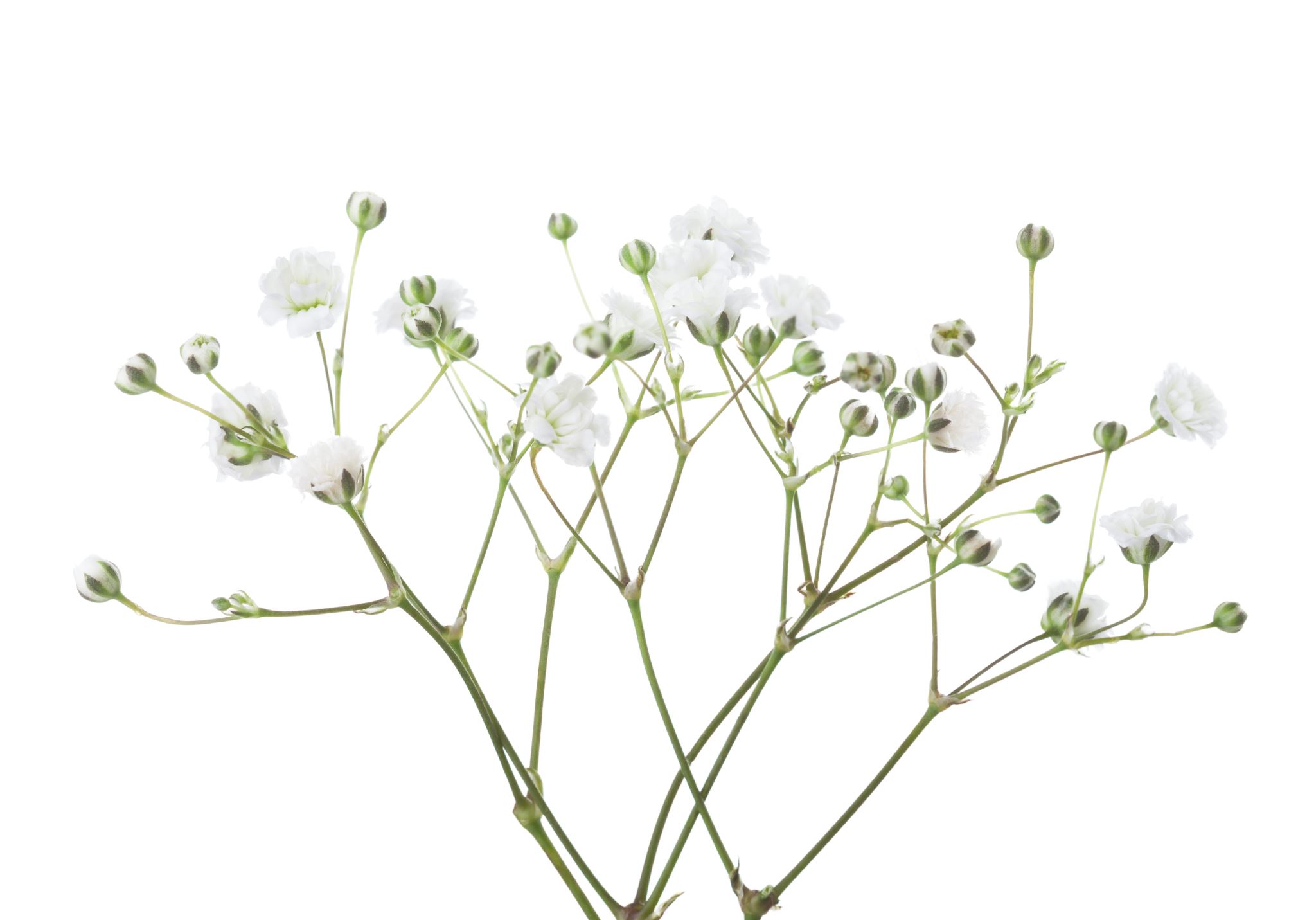 Revelations 21:8
8 But the cowardly, the unbelieving, the vile, the murderers, the sexually immoral, those who practice magic arts, the idolaters and all liars—they will be consigned to the fiery lake of burning sulfur. This is the second death.”
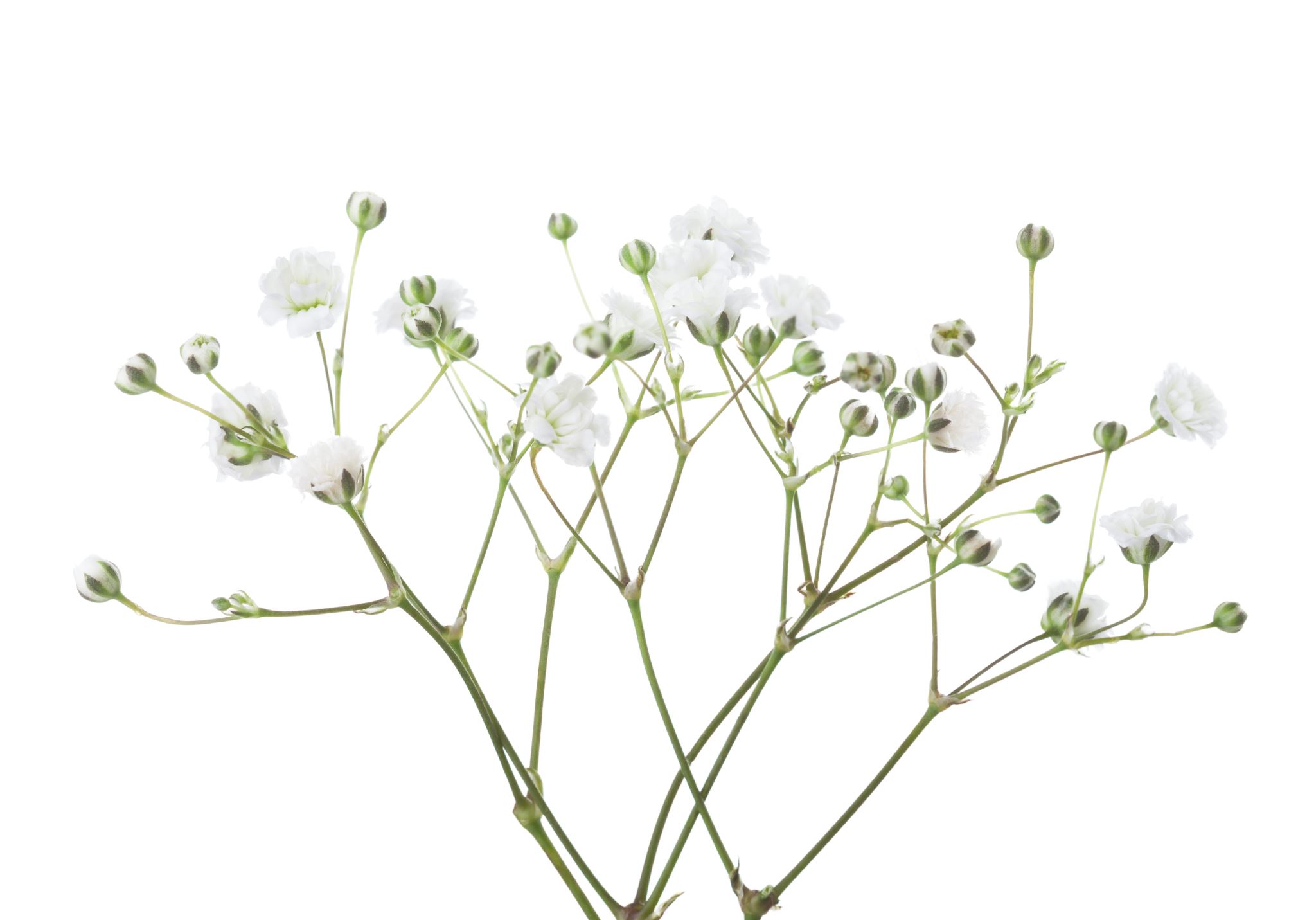 Colossians 3:5-9
5 Put to death, therefore, whatever belongs to your earthly nature: sexual immorality, impurity, lust, evil desires and greed, which is idolatry. 6 Because of these, the wrath of God is coming.[b] 7 You used to walk in these ways, in the life you once lived. 8 But now you must also rid yourselves of all such things as these: anger, rage, malice, slander, and filthy language from your lips. 9 Do not lie to each other, since you have taken off your old self with its practices